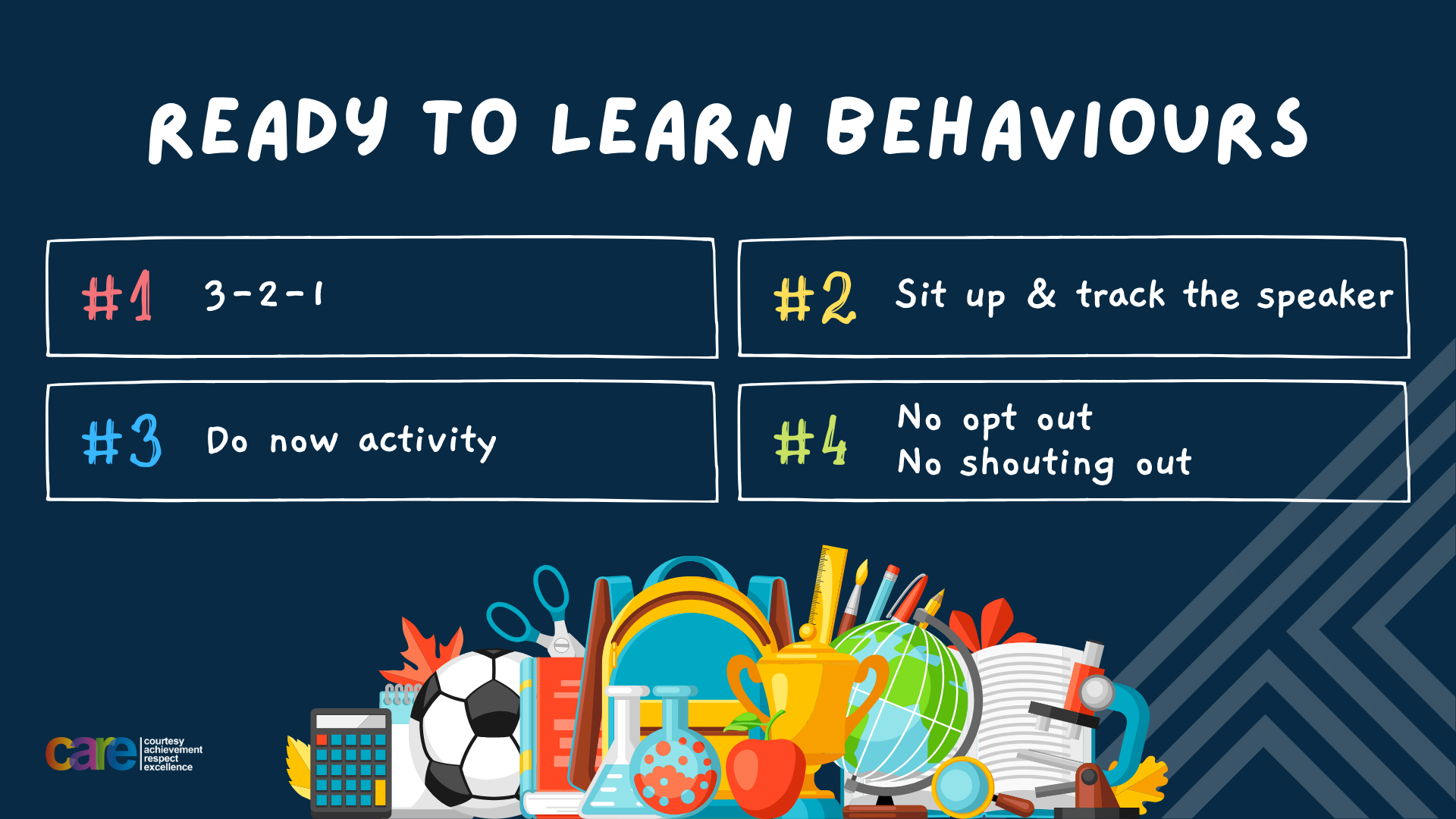 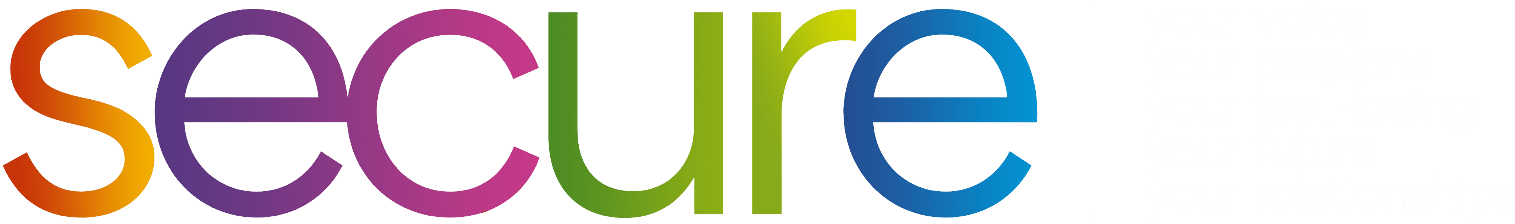 Write the date: 05 July 2024
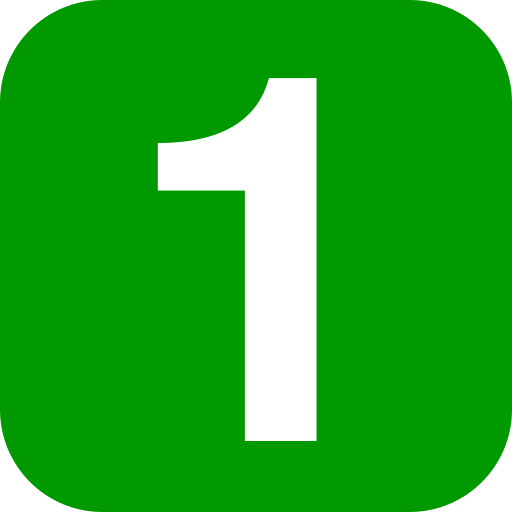 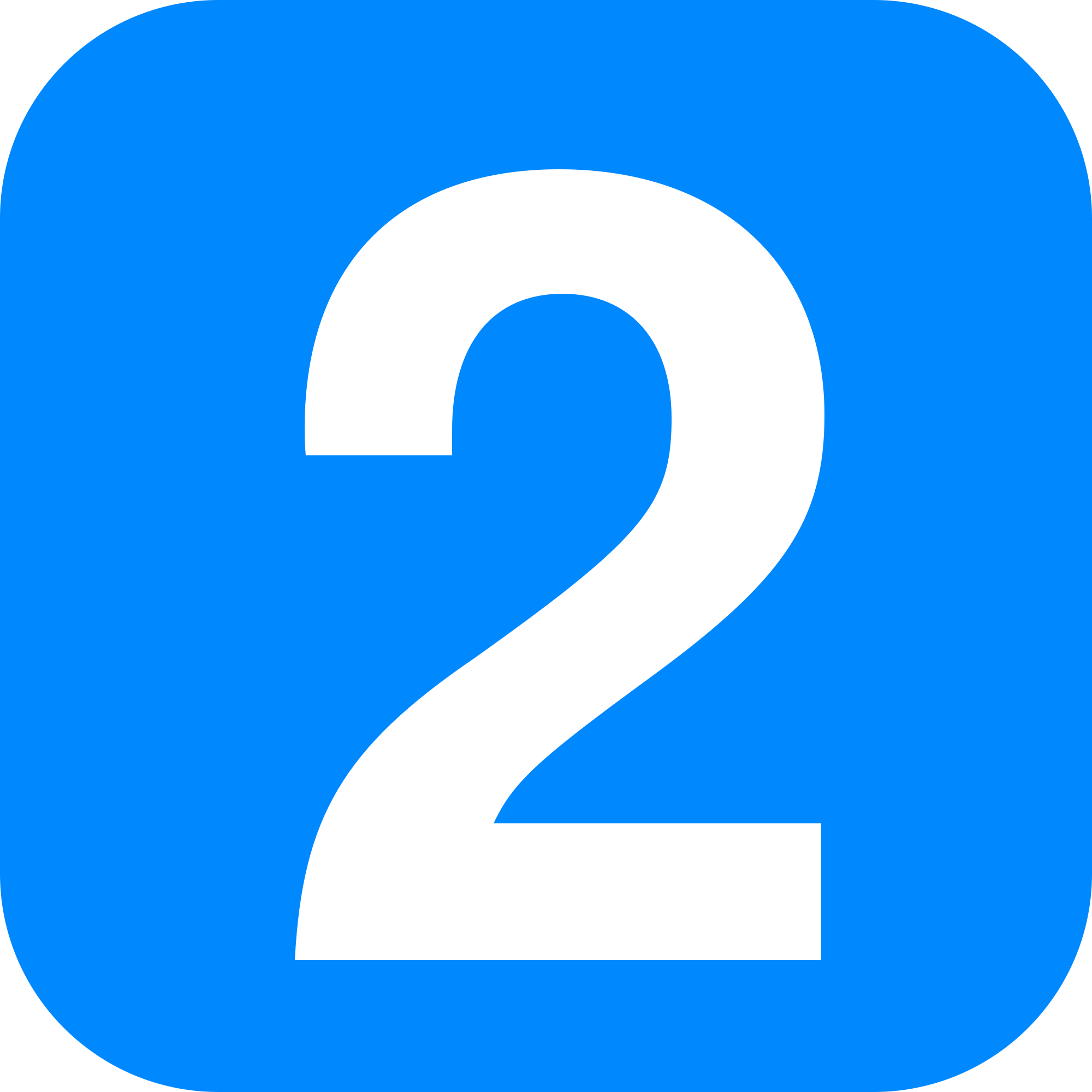 Write the title: What is individual liberty?
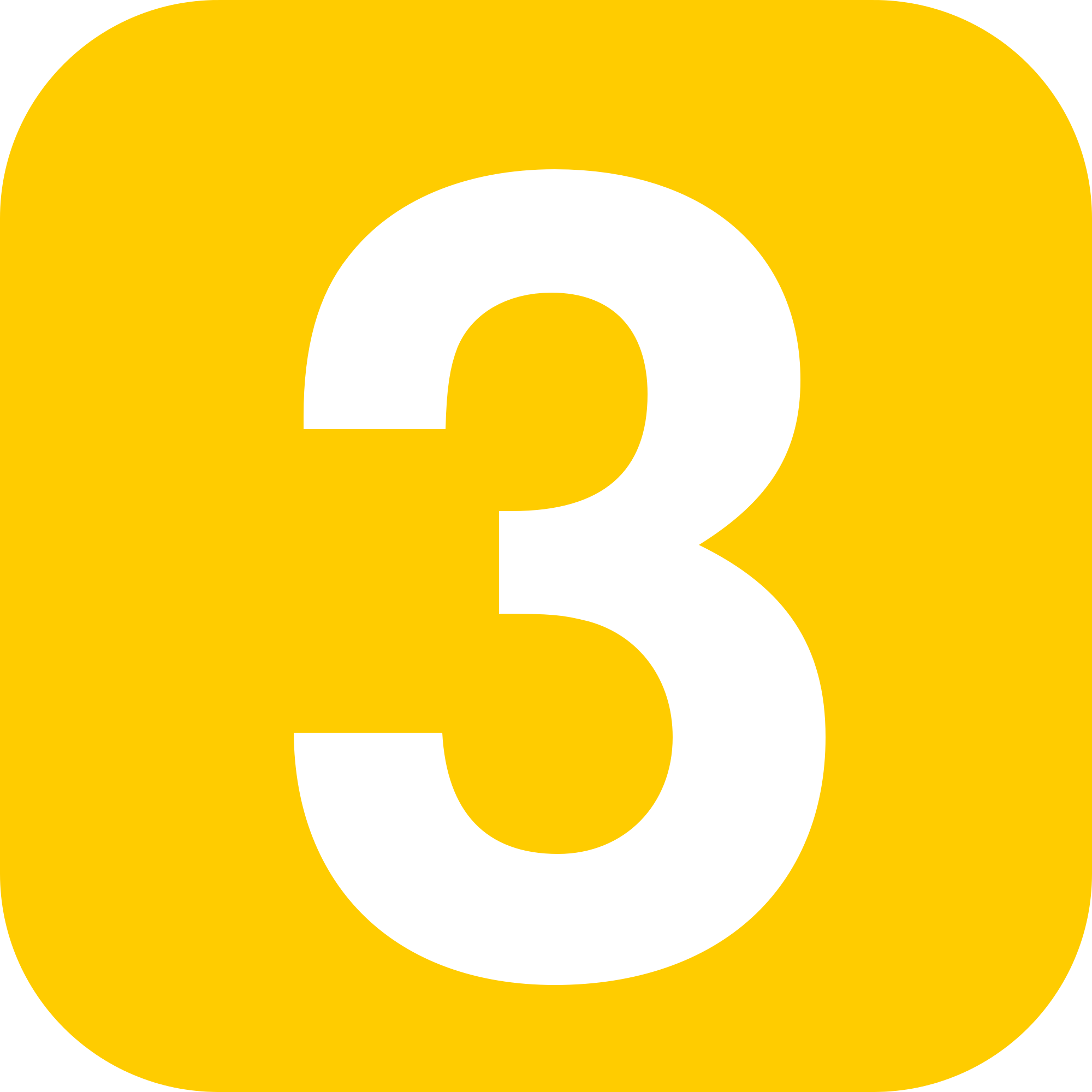 Underline both!
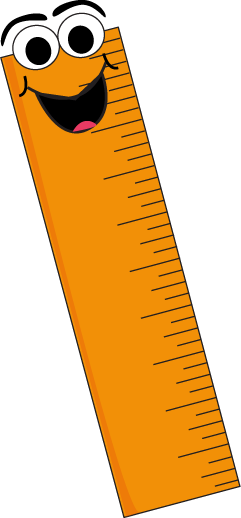 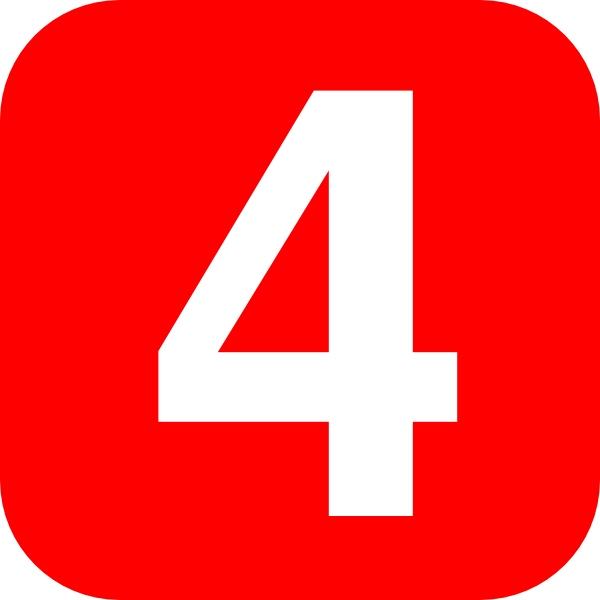 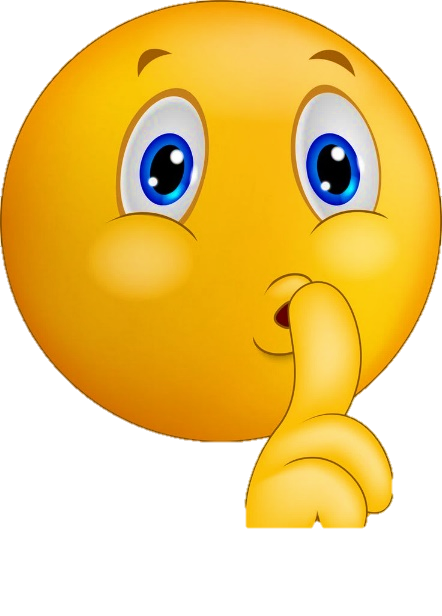 Complete the following tasks:


True or False – You have to have photographic ID to vote?

True or False – laws only apply to people living in the country not those visiting

What roles does a MP have?
True
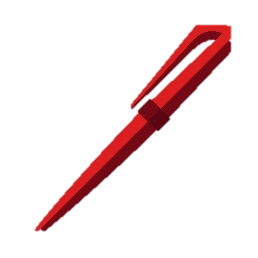 False
Represent their constituents, support the work of a government department, meet constituents, campaign during elections, support the law making process, visit places in their constituency
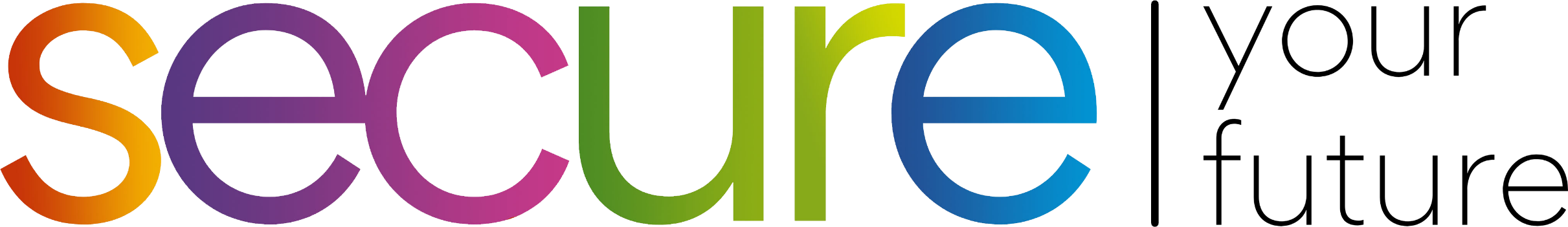 Secure your Future: Learning Journey
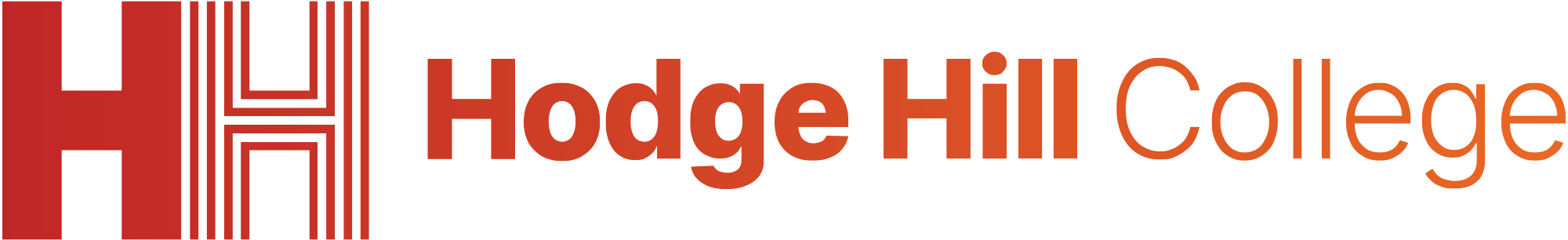 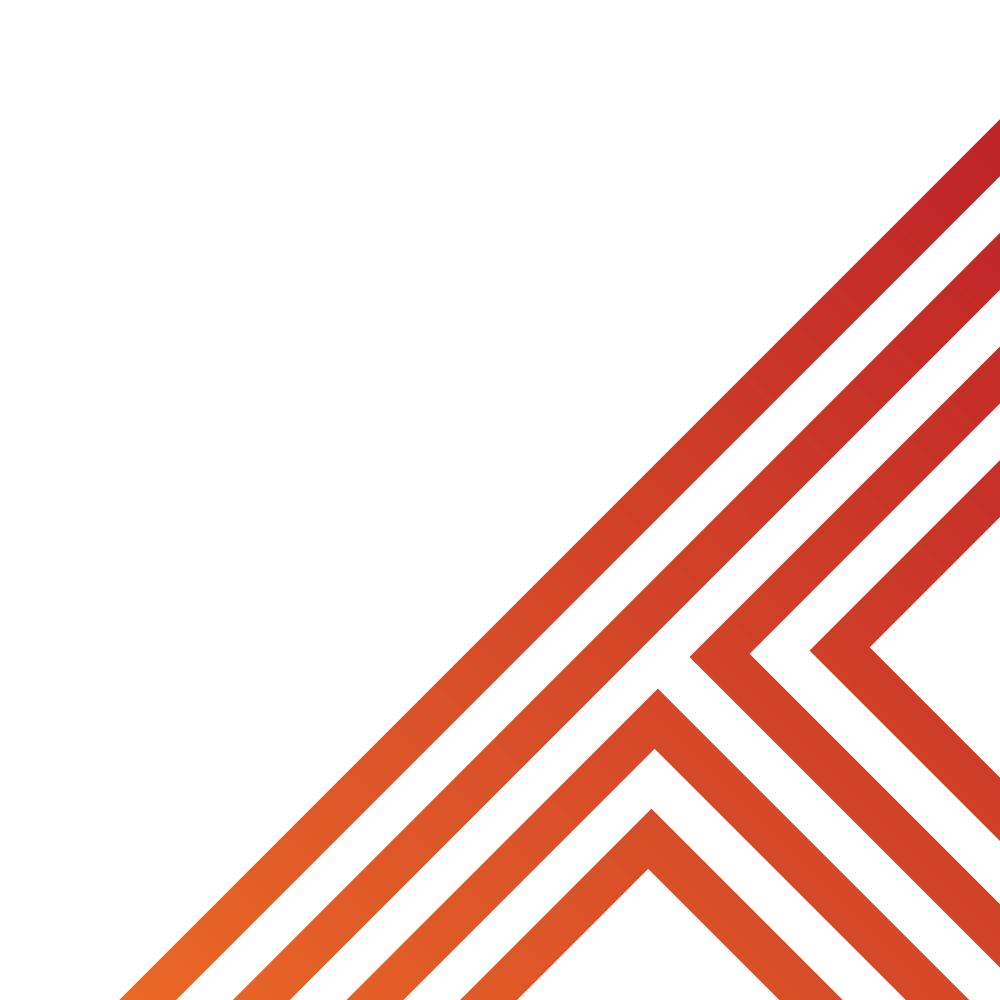 Who is running for election in Hodge Hill?
Political Parties in the UK
What is a MP?
What does individual liberty mean?
What are laws and how are they made?
Summer holidays
Tolerance, respect and diversity. How do these link?
Please remember that during the lesson we should not be asking any pupil or teacher personal questions.

Your teacher can ask you questions but this will be to check your knowledge in the lesson.
Today we will look at:

What is individual liberty?

This includes:
Definition of individual liberty
What is an acceptable/unacceptable use of individual liberty?
Examples of individual liberty
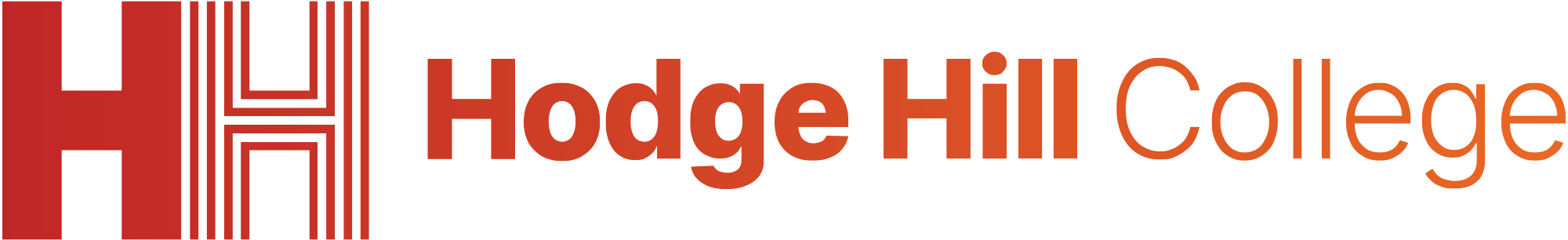 What is our starting point?
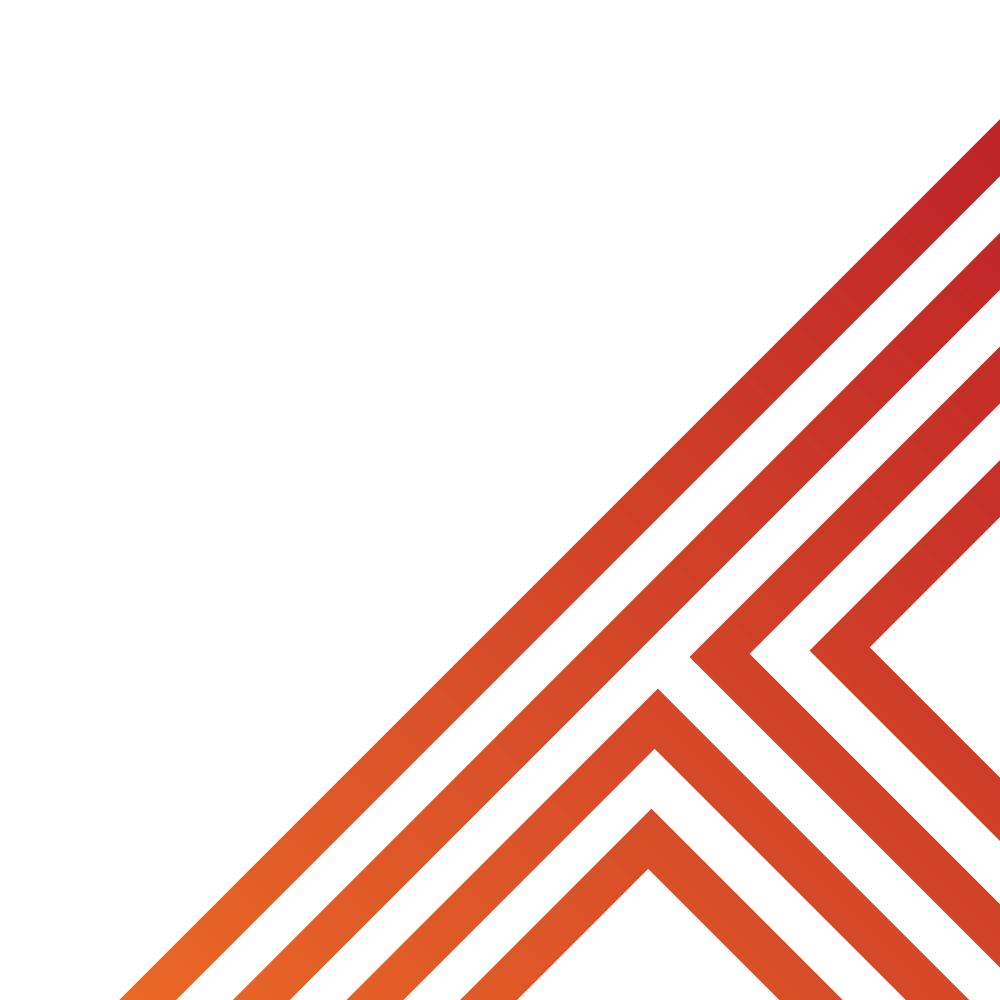 In your books complete the following sentence

At the beginning of the lesson I think individual liberty is…
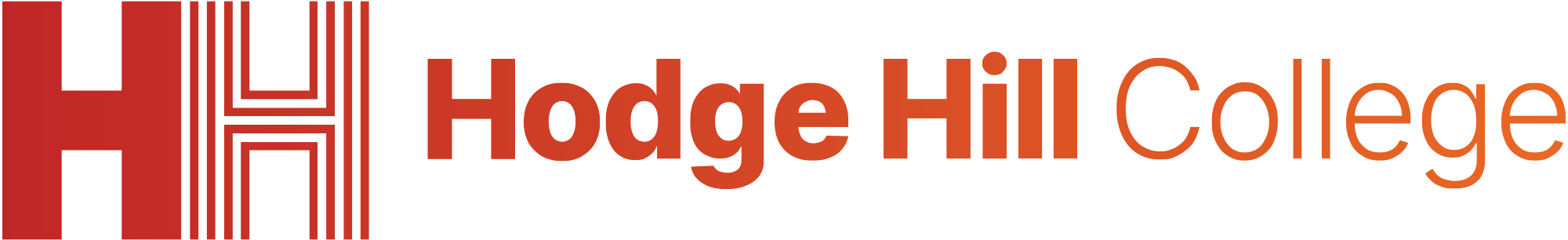 What is individual liberty?
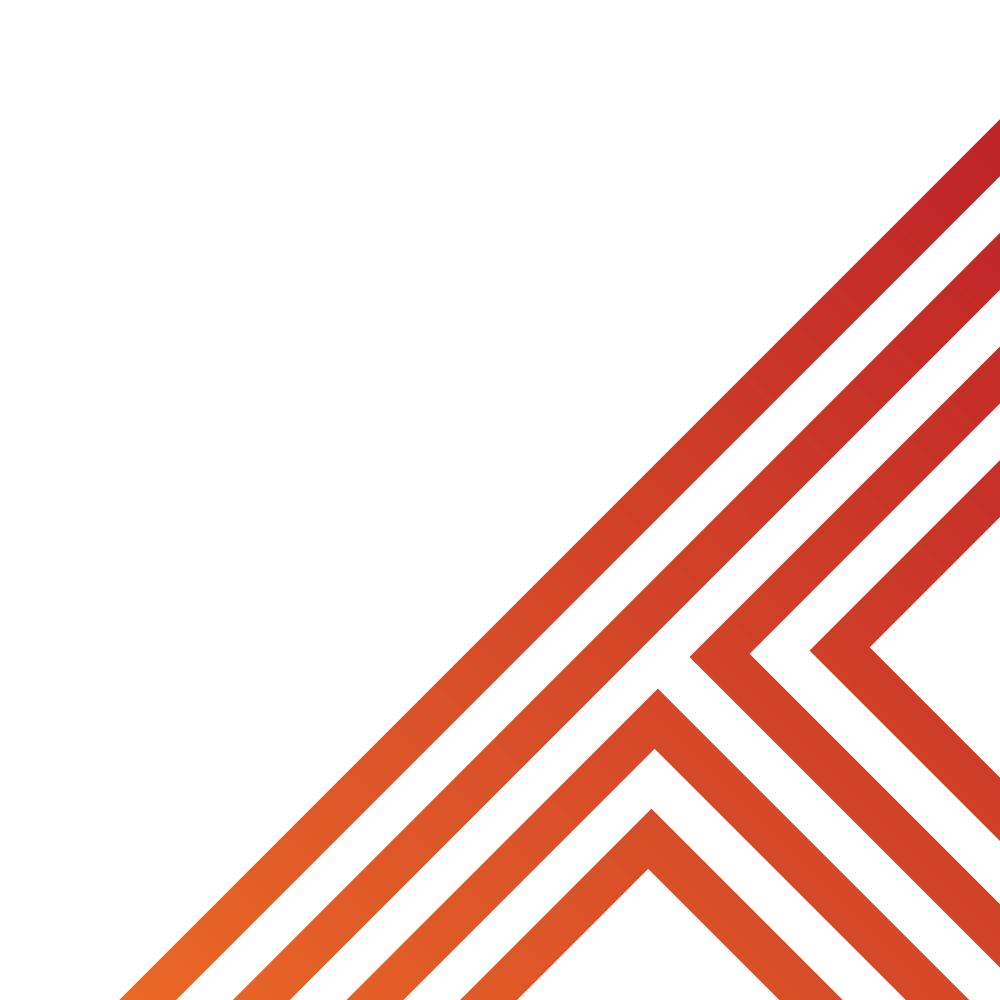 Individual liberty means that people can decide lots of things about their lives. People are free in what they do, where they go, what they eat or what they say.
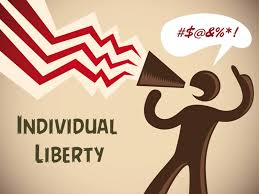 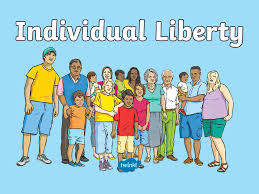 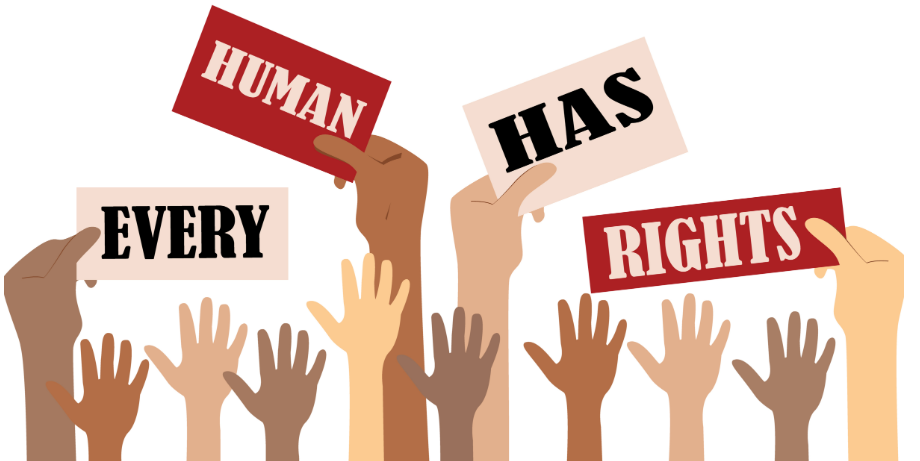 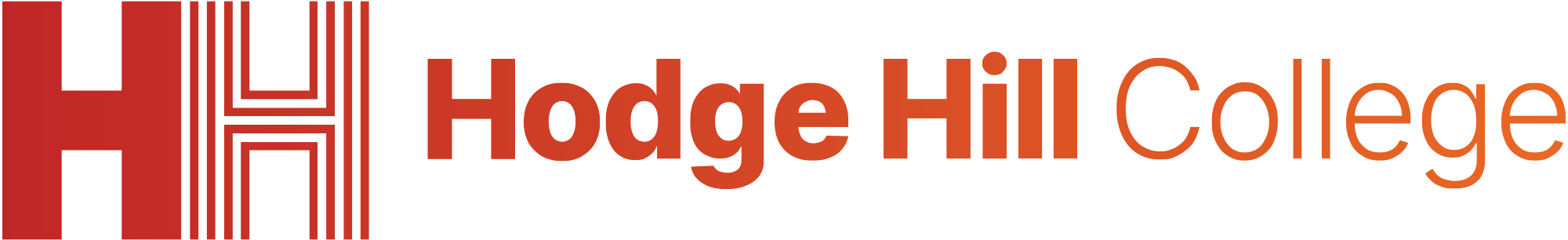 What is individual liberty?
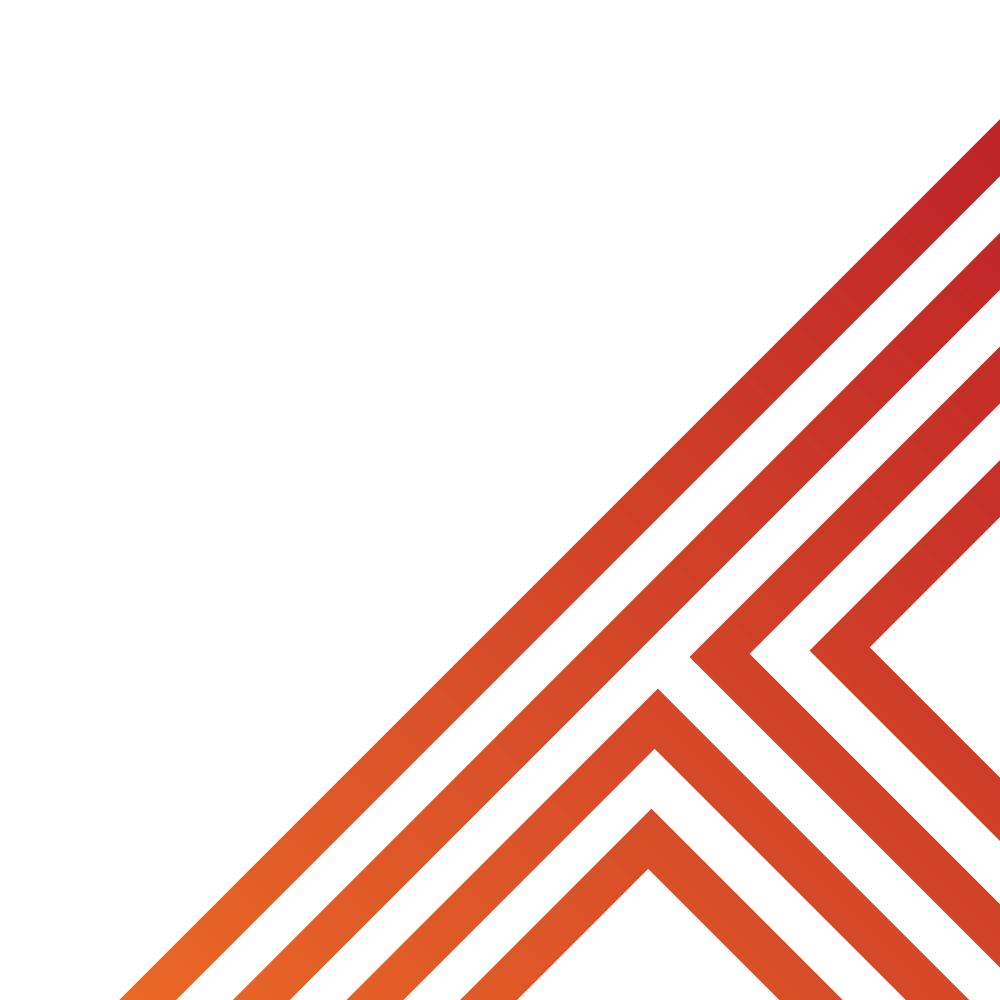 People have varying degrees of liberty and this often depends, amongst other things, the country that they live in and the system they have in place.

Sometimes governments impose many restrictions on the way people should conduct themselves. In these country’s, this means that individual liberty is restricted.
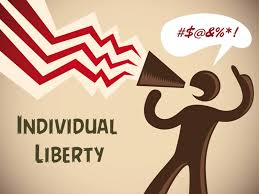 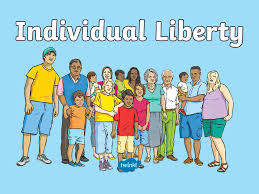 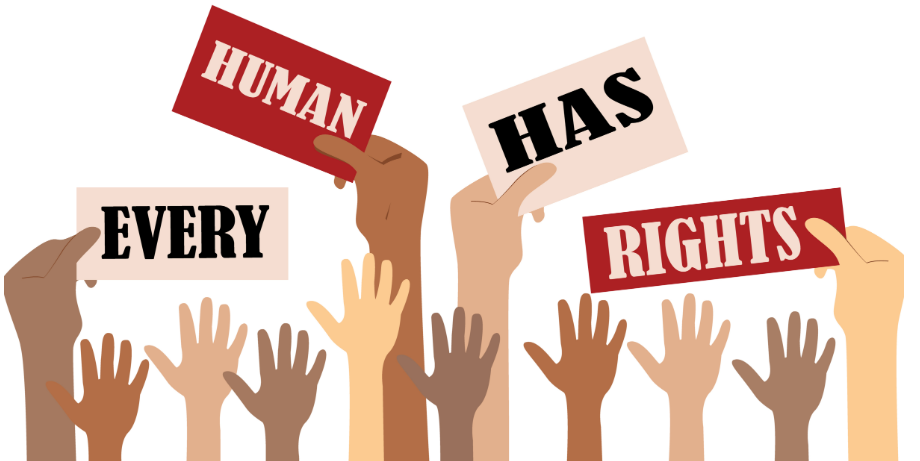 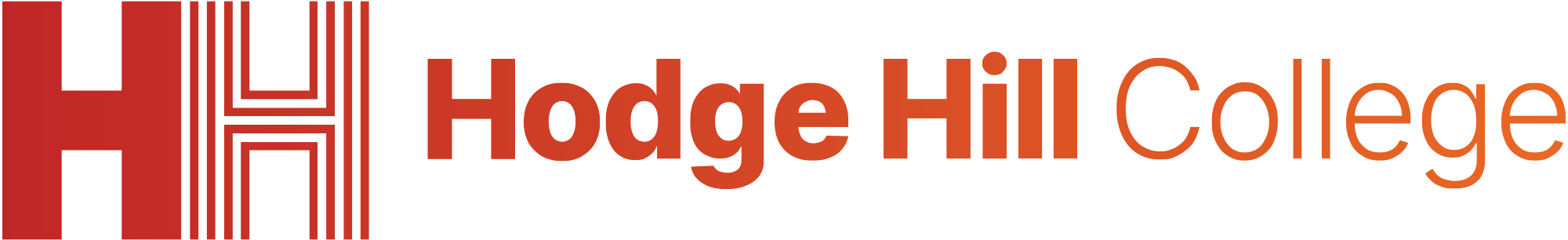 What is individual liberty?
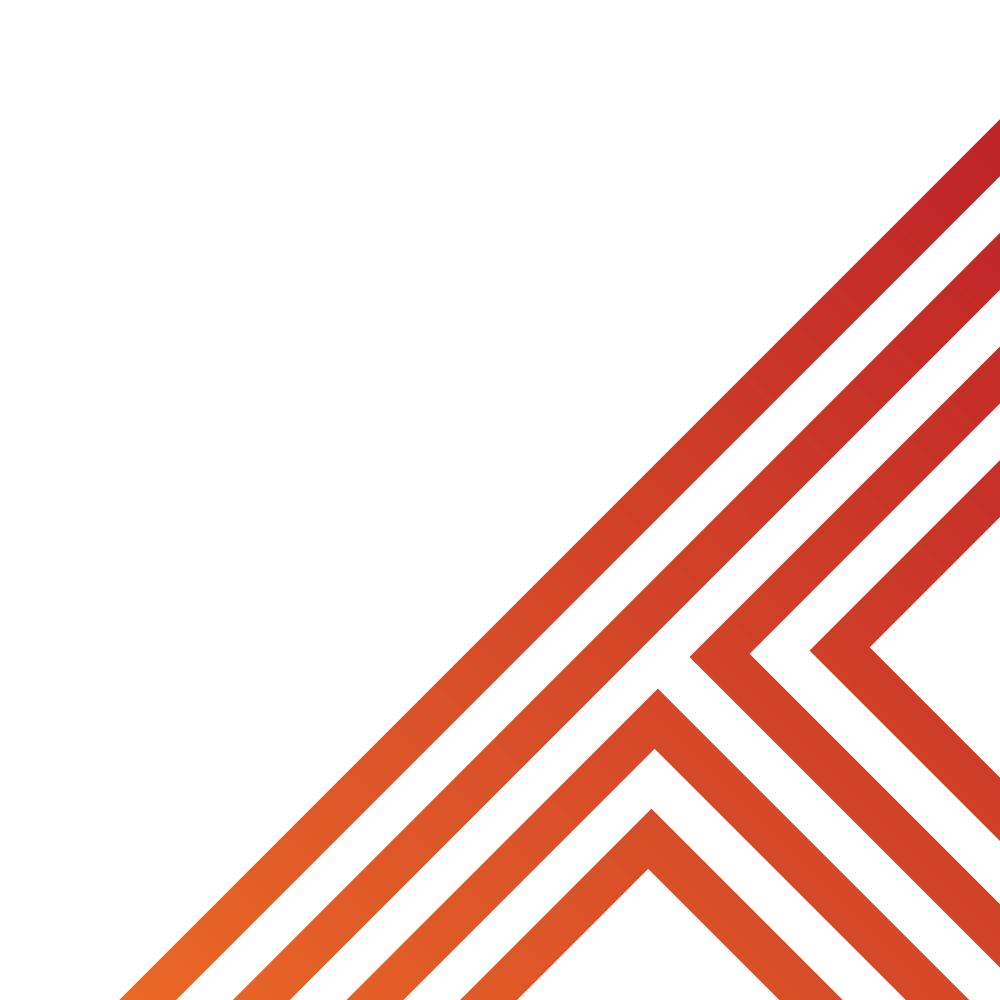 In the UK, the government has identified individual liberty as one of their core values. 

This means that everyone within the UK has full freedom of their individual liberty.
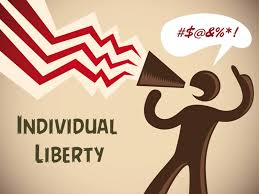 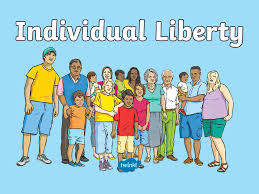 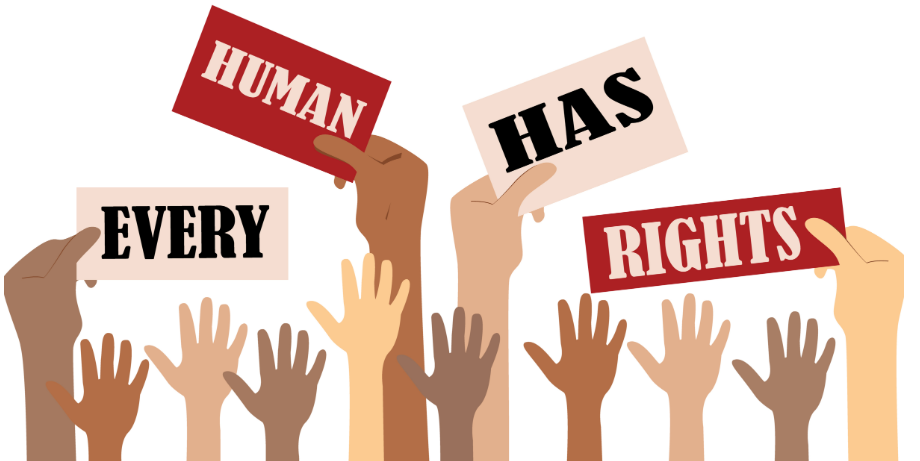 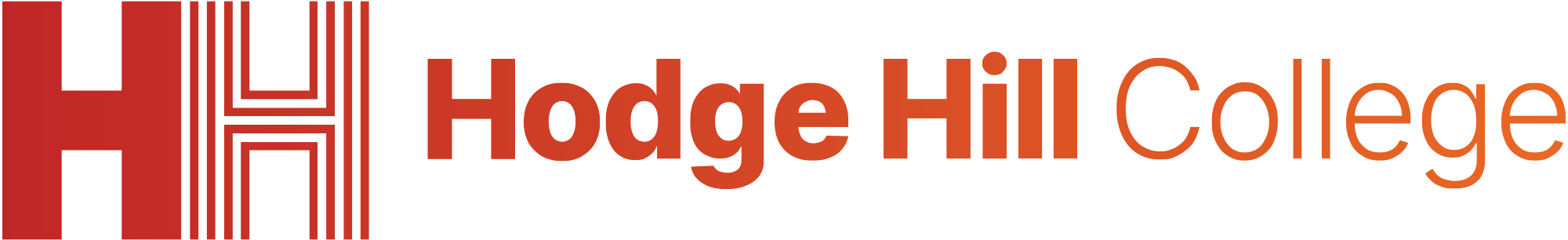 What is individual liberty?
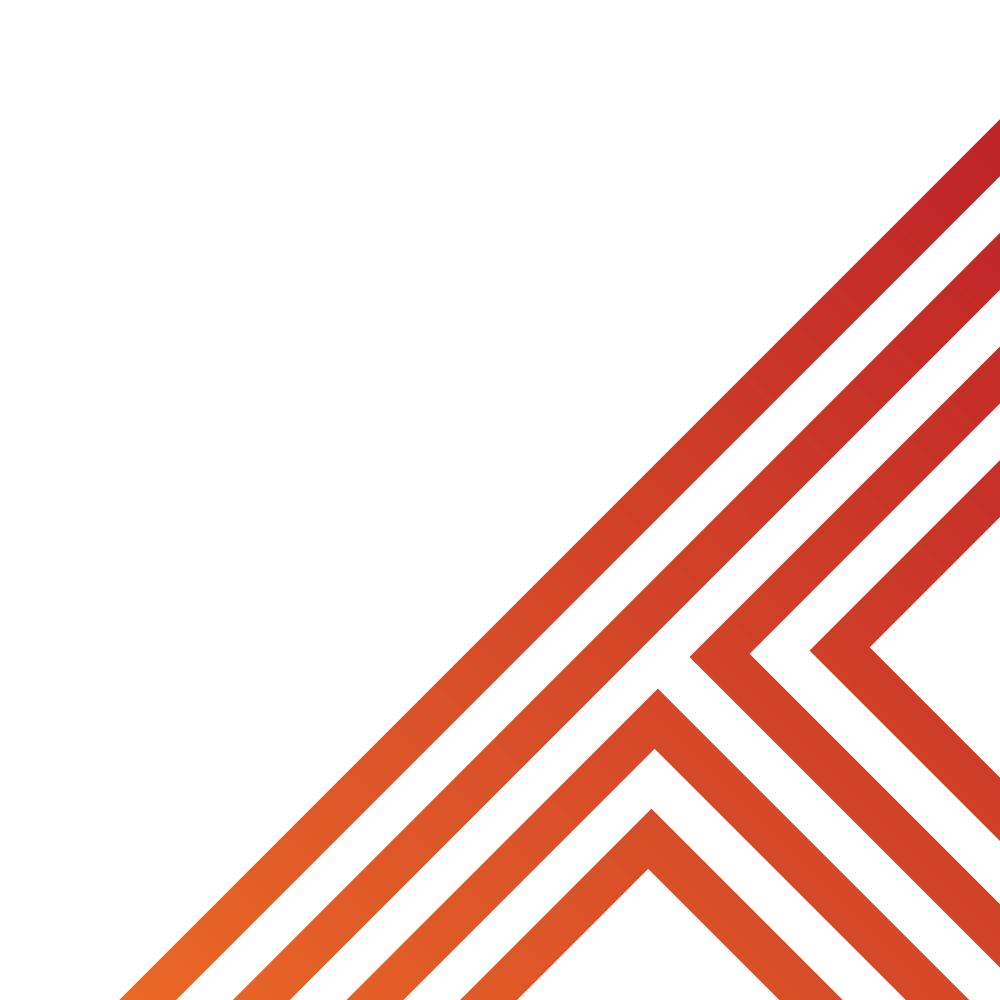 Based on this, the following statement could be suggested…

“As I live in the UK I can do what I want, when I want”

Turn and Talk

With the person next to you discuss the statement above. You should either

Agree with the statement with your reasons why you think this.
Disagree with the statement with your reasons why you think this.

Be ready to share your reasons with the class
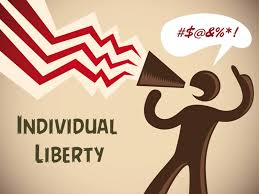 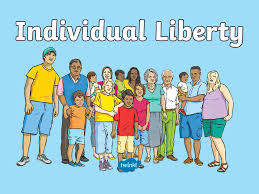 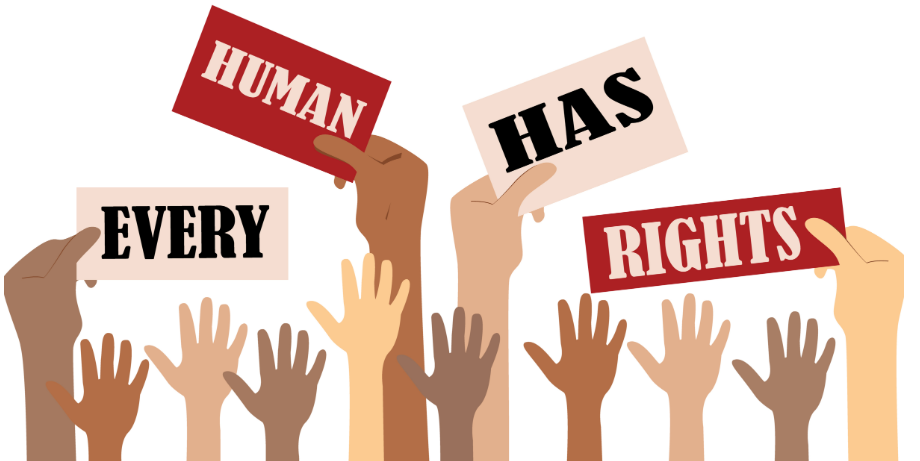 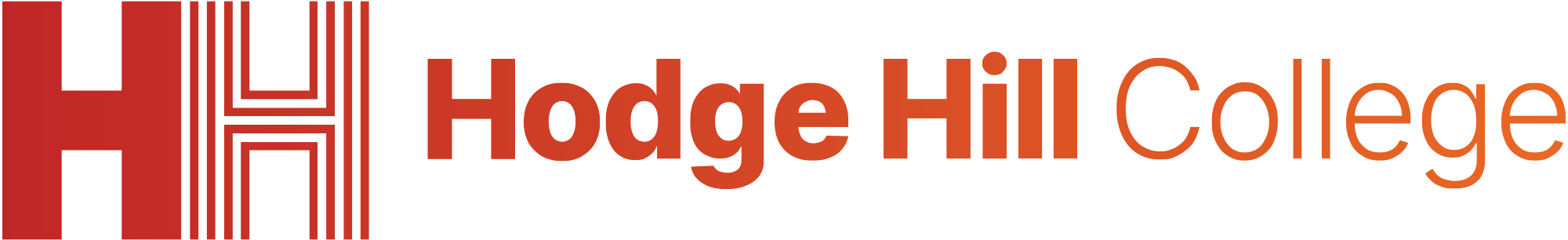 What is individual liberty?
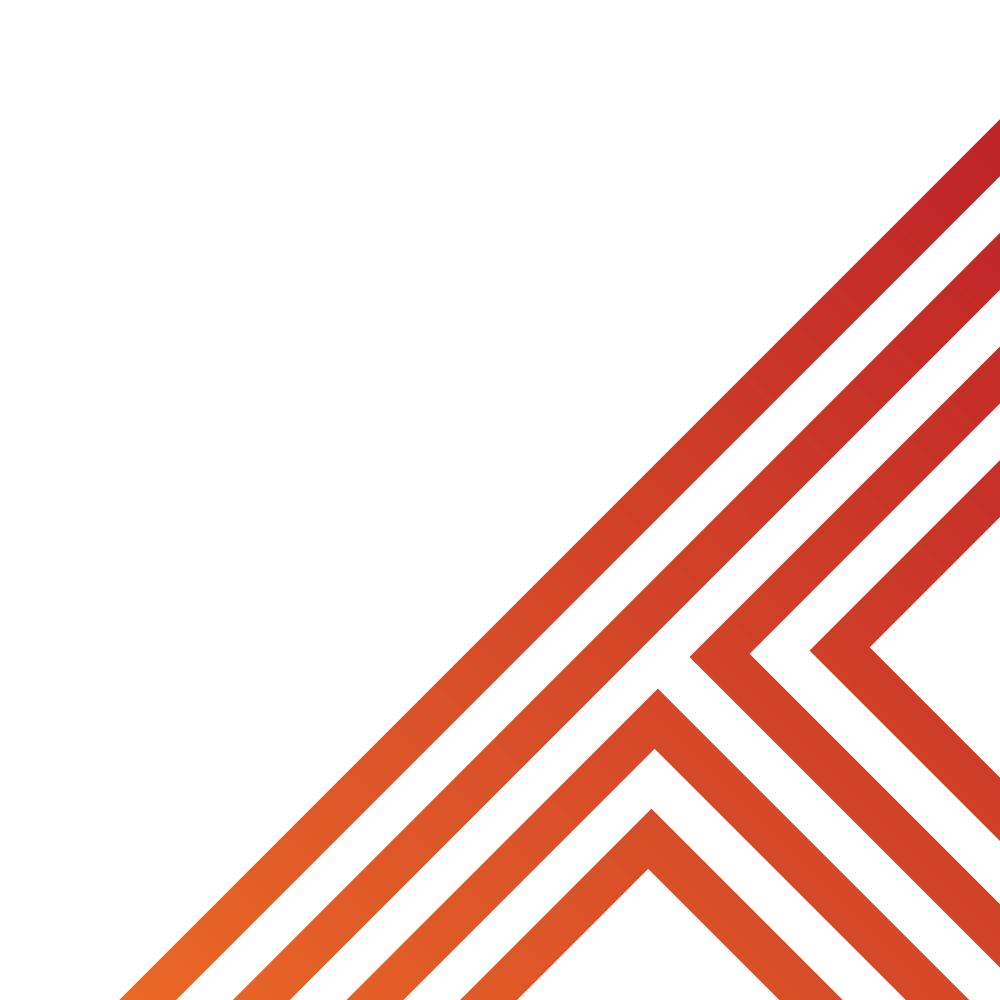 The actual answer to the statement is actually a mix of yes and no.

Yes – individual liberty allows people the freedom to do as they wish and have freedom of expression.

However….

This is only applicable to actions and words that do not impact another person’s liberty or does not break any rules or laws.
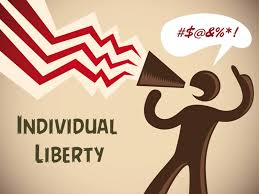 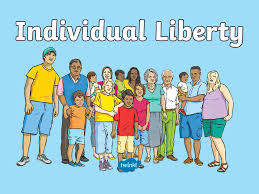 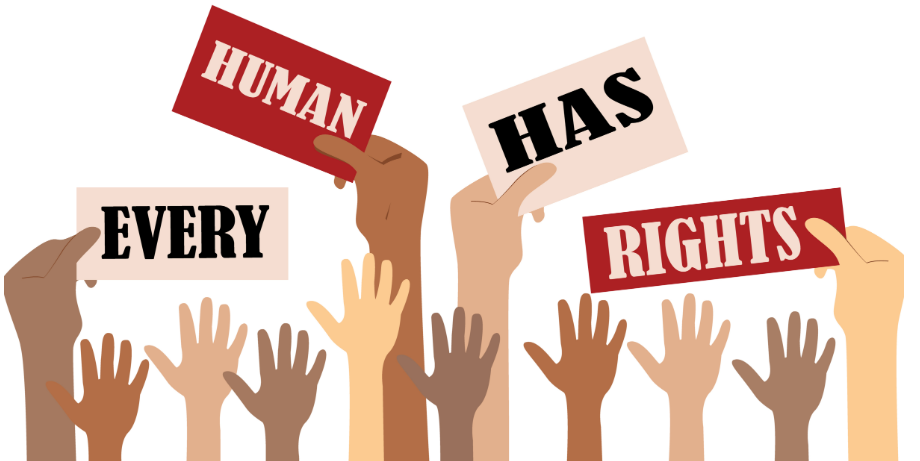 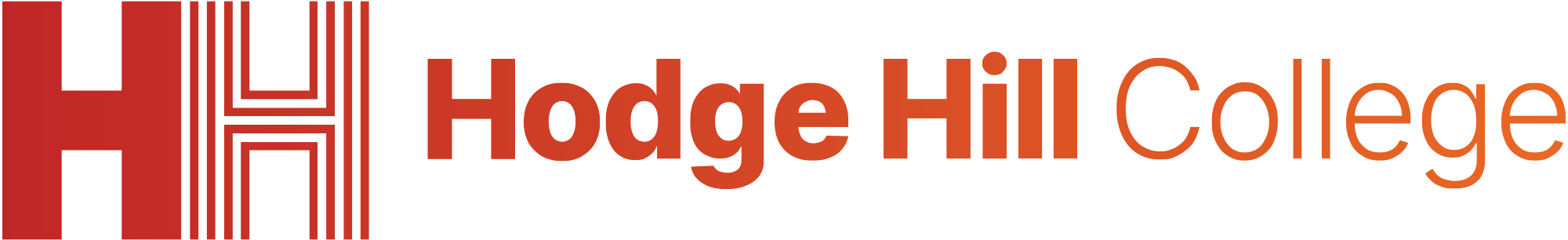 Individual liberty - example
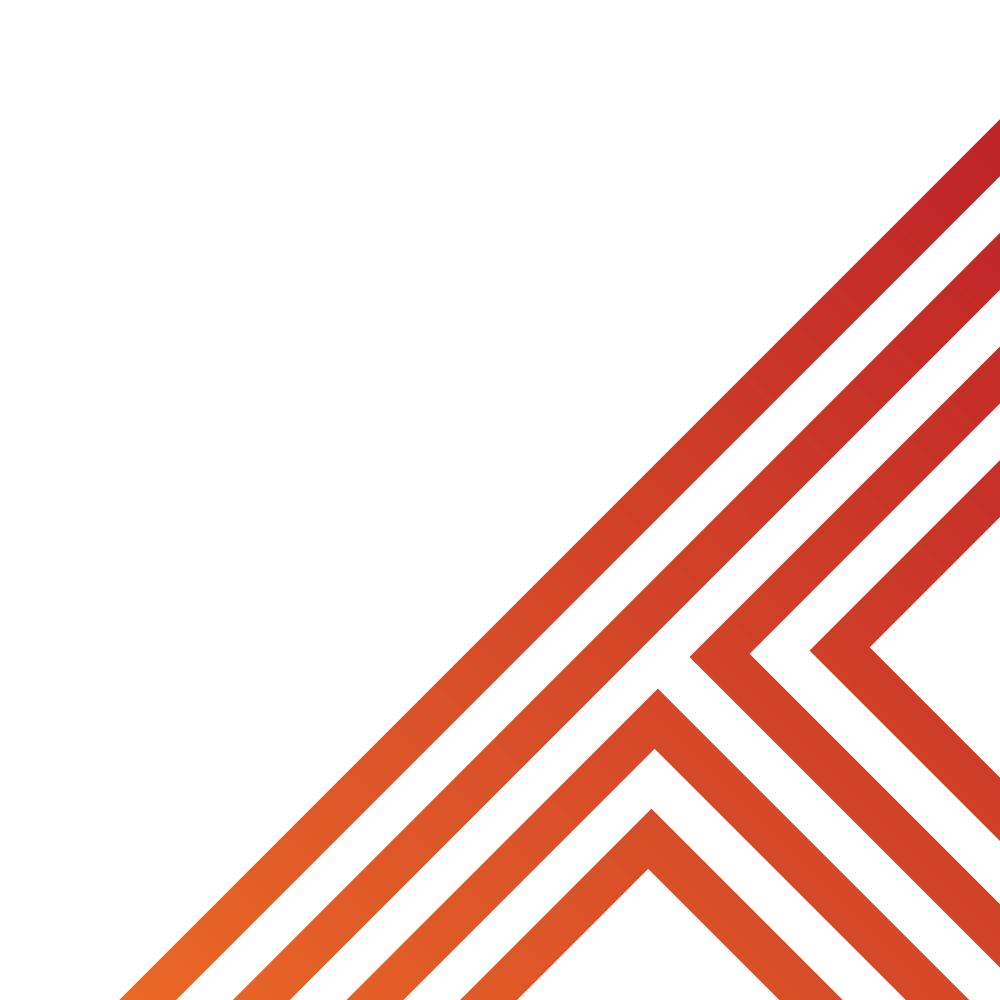 A simple example of this is…

“Someone is playing on their games console that they share with their brother. Their brother returns from school, turns off the games console and starts watching a series on Netflix as they want to watch the final episode.”
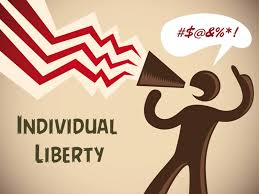 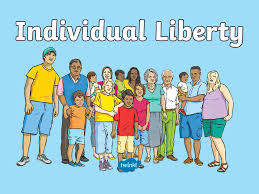 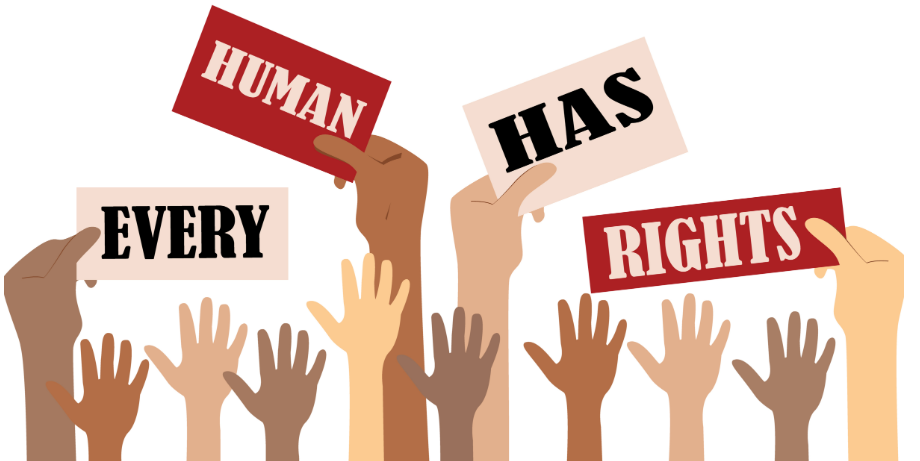 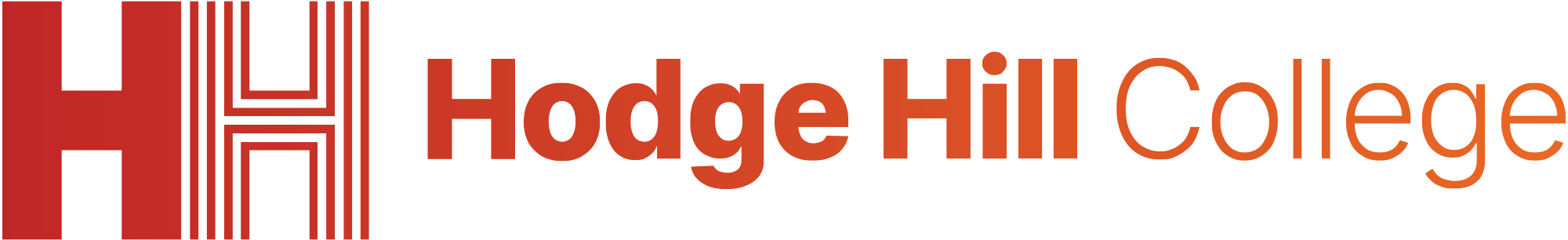 Individual liberty - example
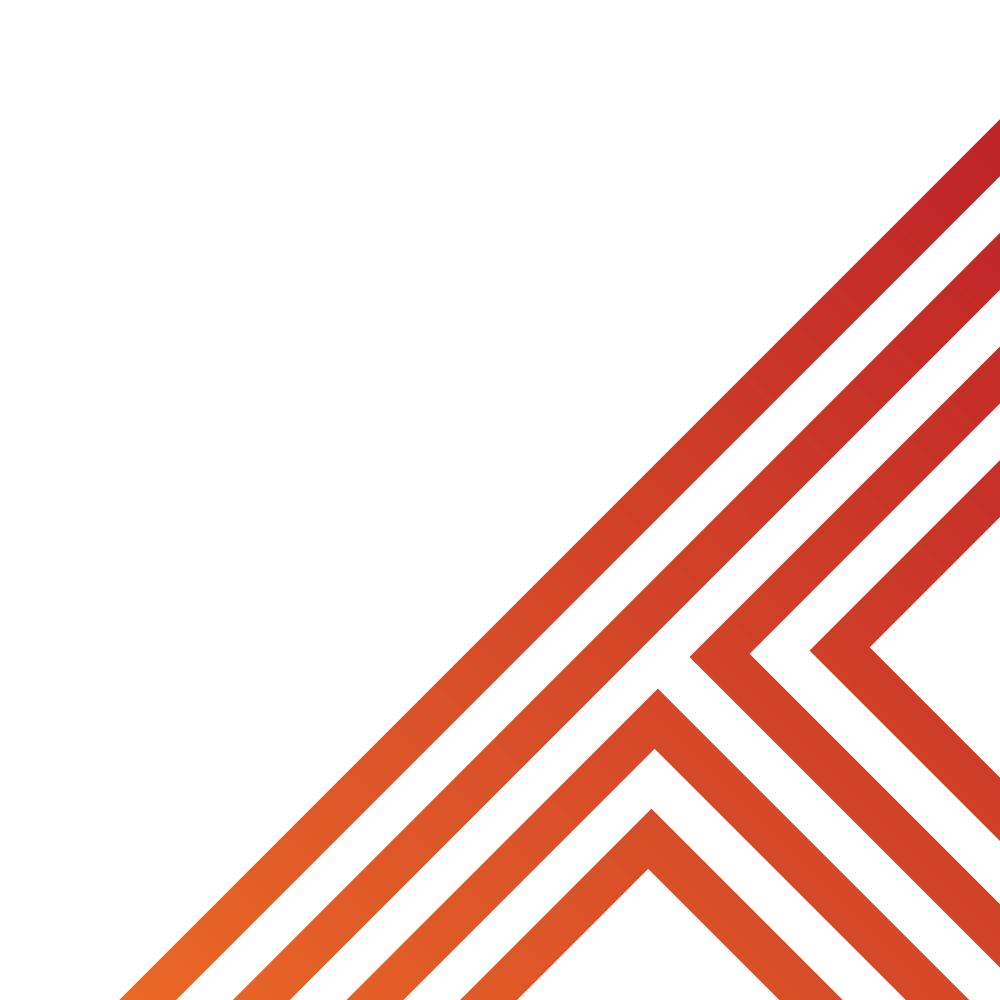 In the example the brother exerted their individual liberty as they wanted to watch Netflix on the TV.

However he doing so he negatively impacted on the individual liberty of their sibling as they were already using the TV to play on the games console.

Just because a person has individual liberty does not mean they can take liberty away from other people
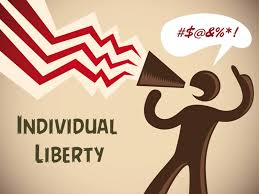 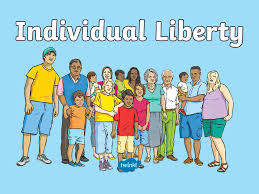 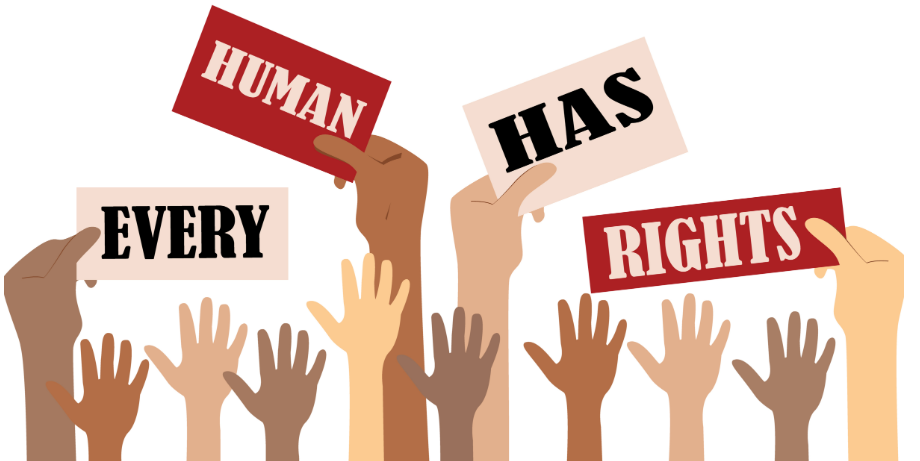 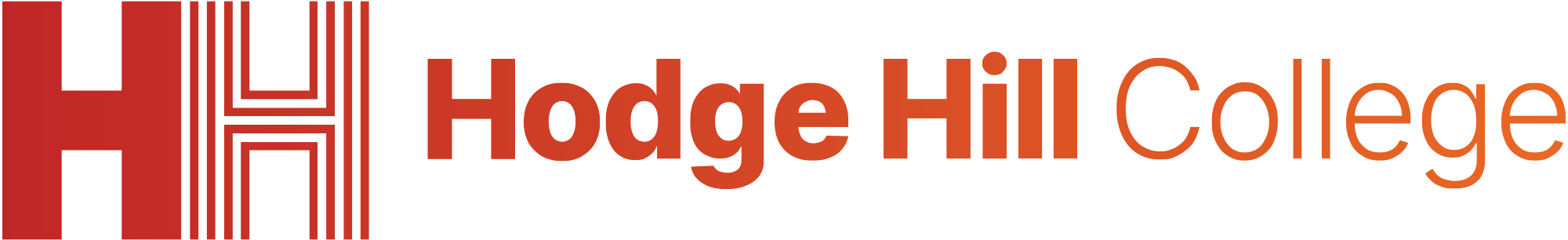 Hinge Questions – whiteboard activity
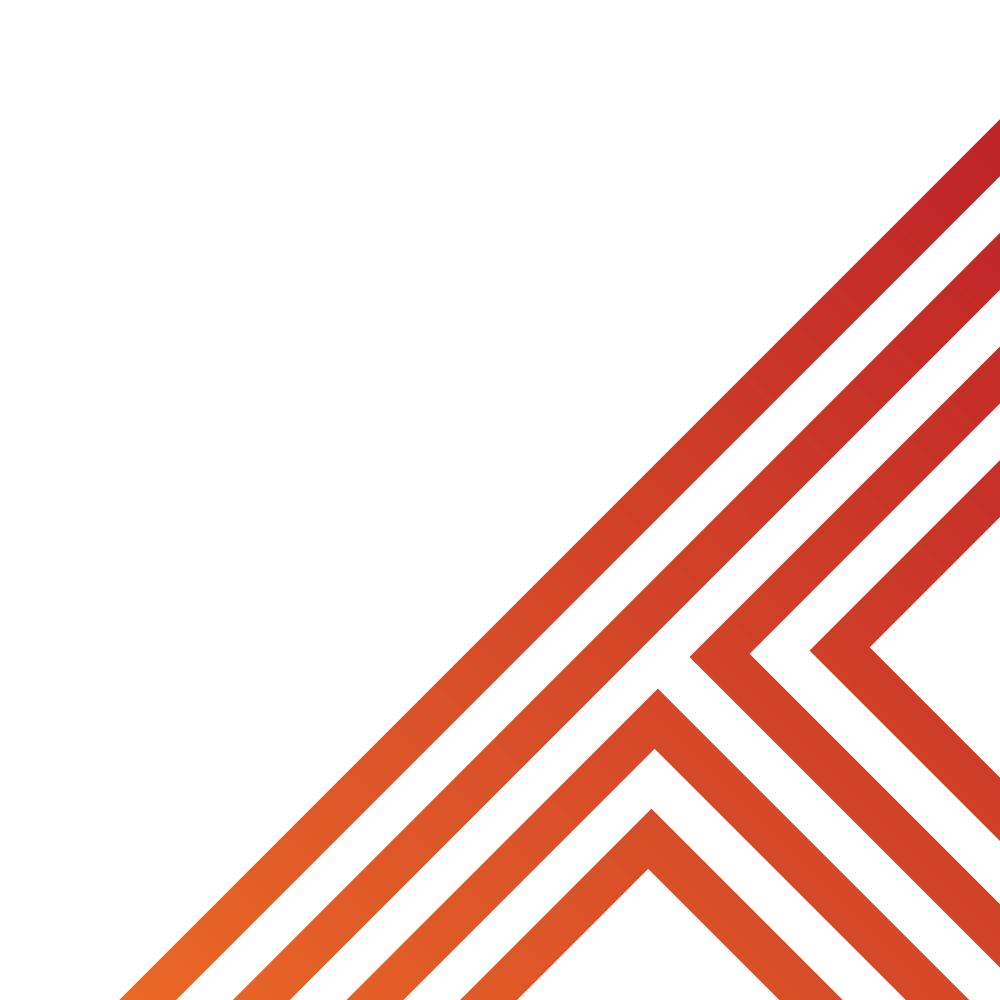 3
Rules!

I will ask the question and give you some thinking time. (no more than 10 seconds)

Write the answer and turn your whiteboard over so nobody can see it.

When I am ready I will put on the 3 to 1 counter.

When ‘Show me’ appears on the board you must hold up your whiteboard (even if you don’t know the answer and there is nothing on your board)
2
1
Show me! 
(even if your whiteboard is blank)
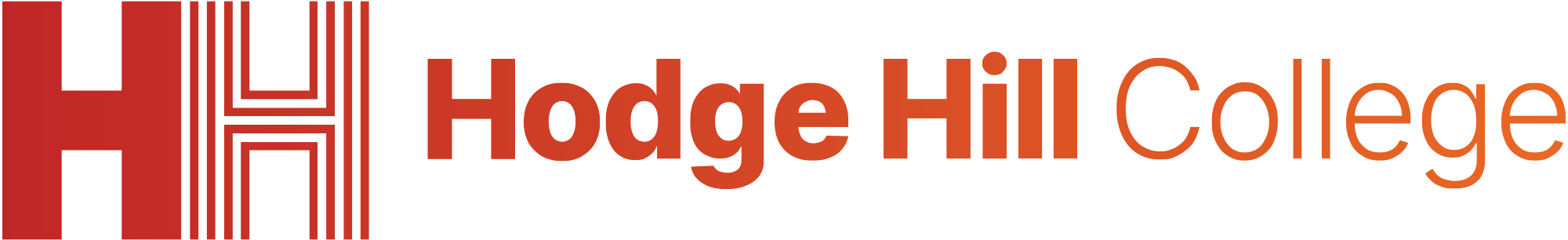 Hinge Questions – whiteboard activity
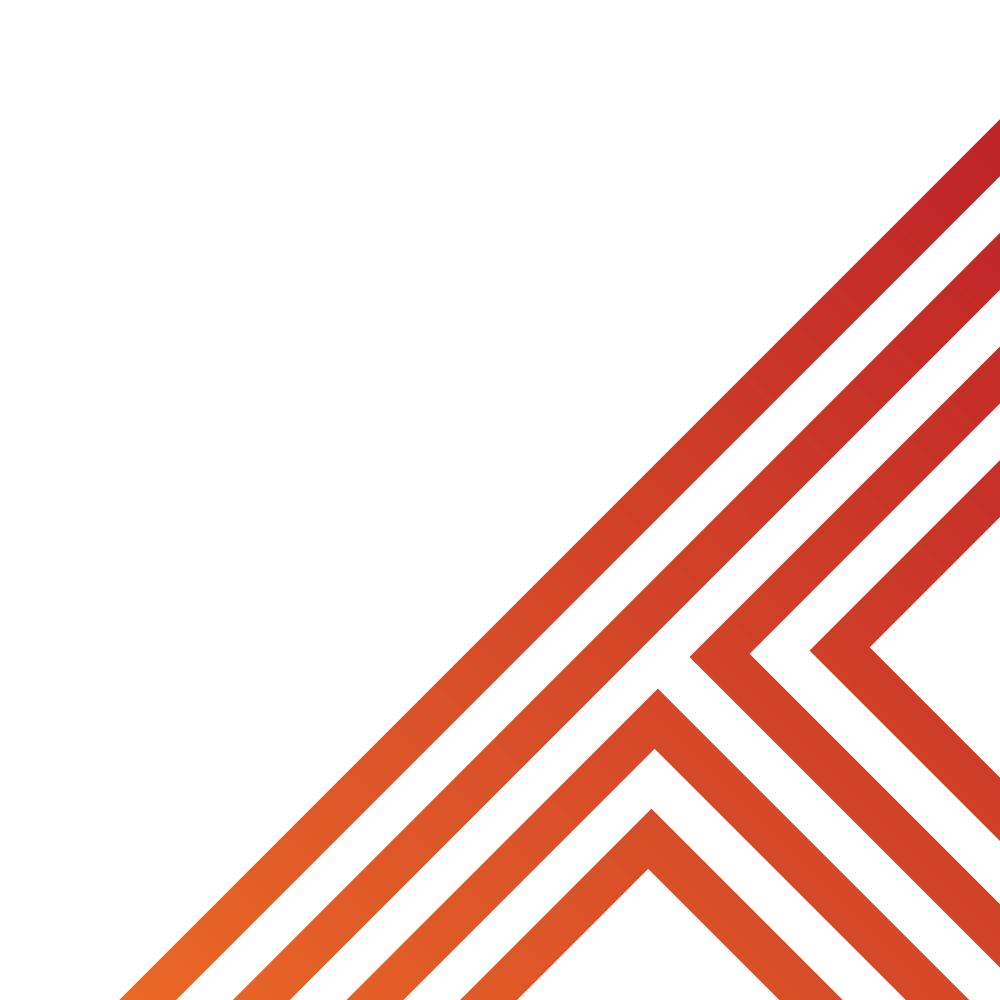 What is being defined below?

“people can decide lots of things about their lives. People are free in what they do, where they go, what they eat or what they say.”

Individual Liberty
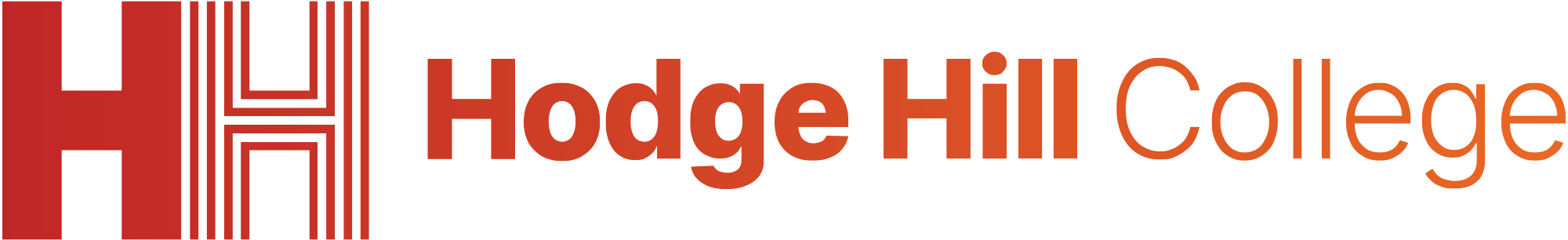 Hinge Questions – whiteboard activity
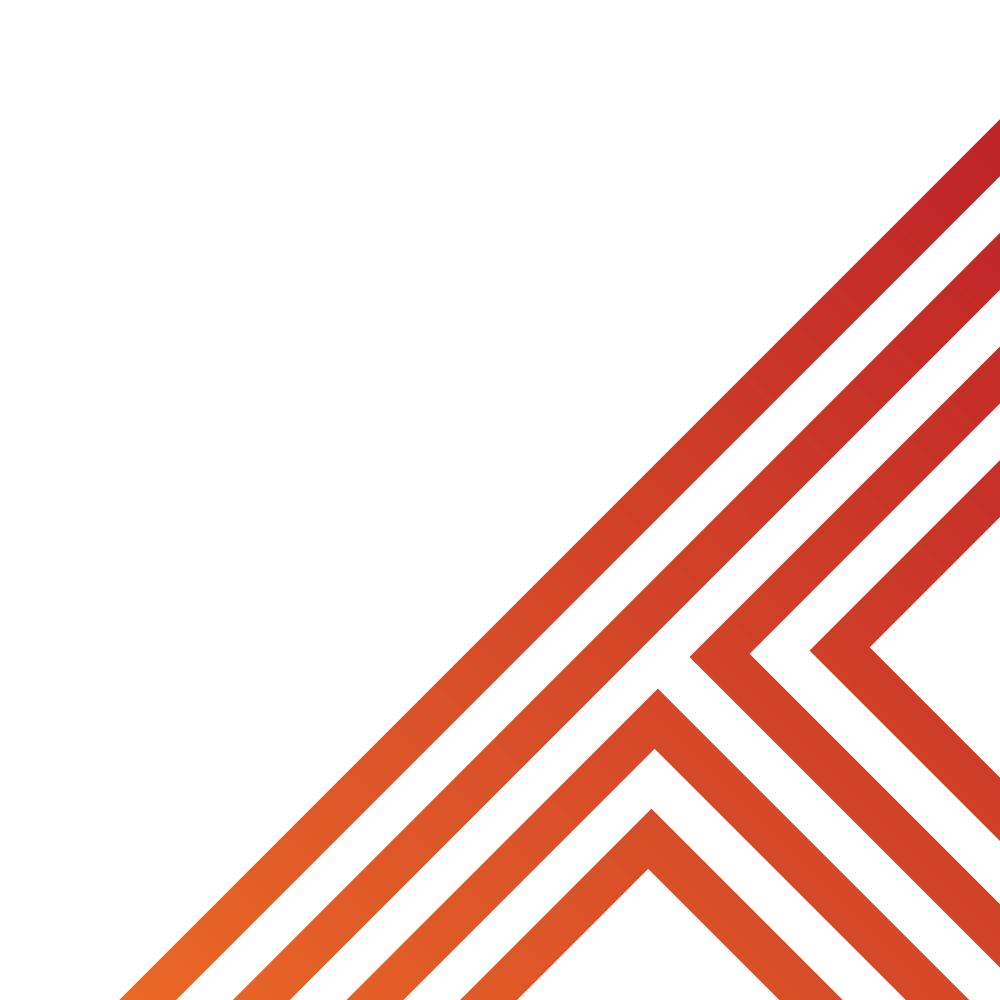 True or False?

Individual liberty is a core vale in the UK?

True
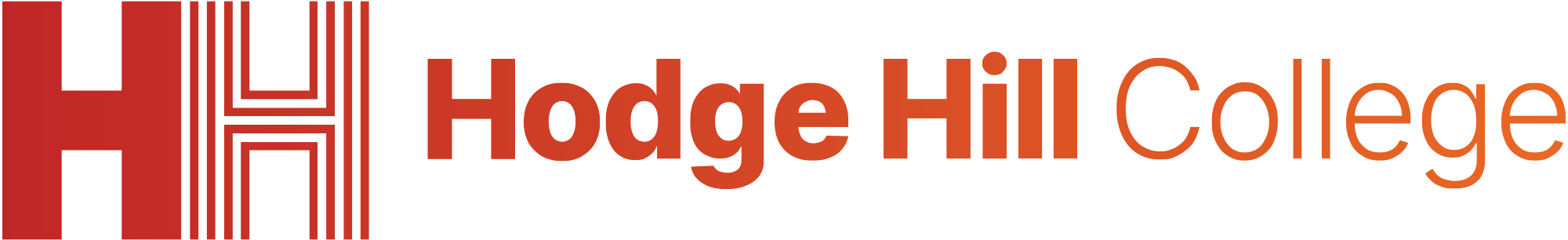 Hinge Questions – whiteboard activity
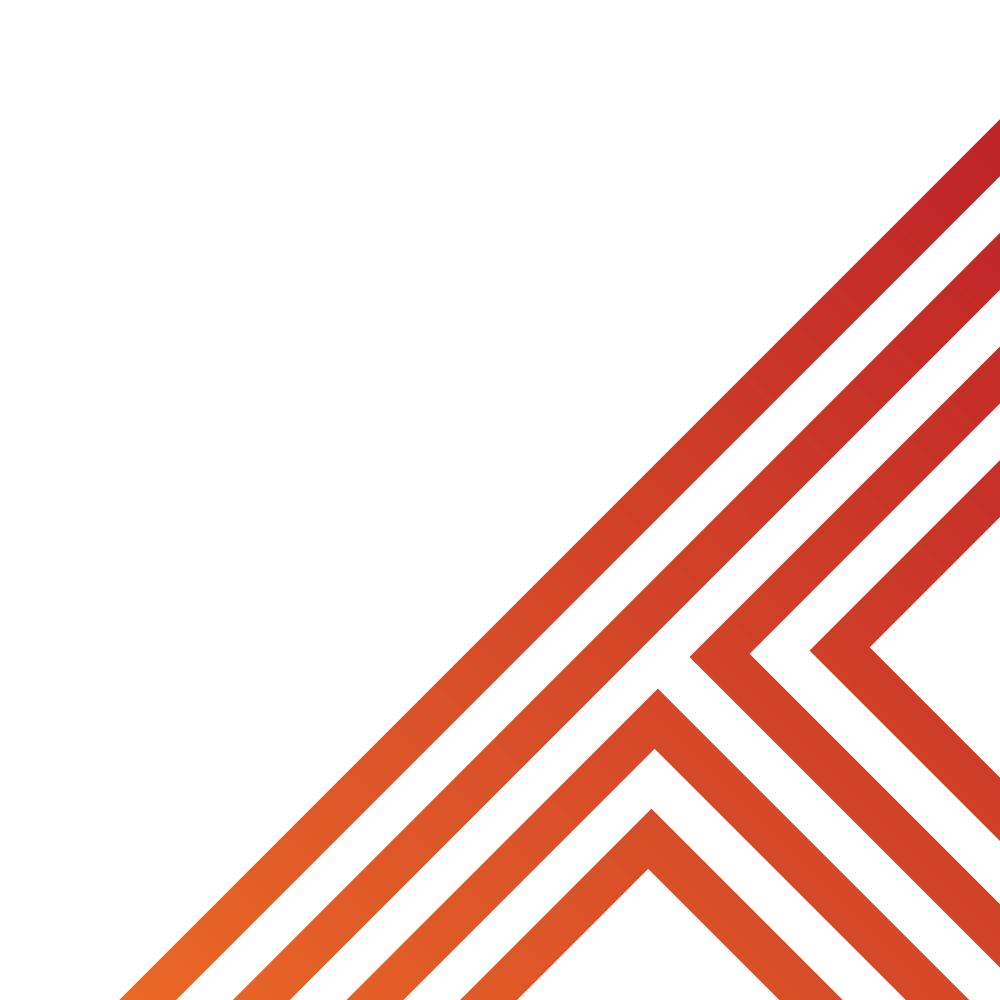 True or False?

Individual liberty means you can do whatever you like regardless of other people or laws?

False
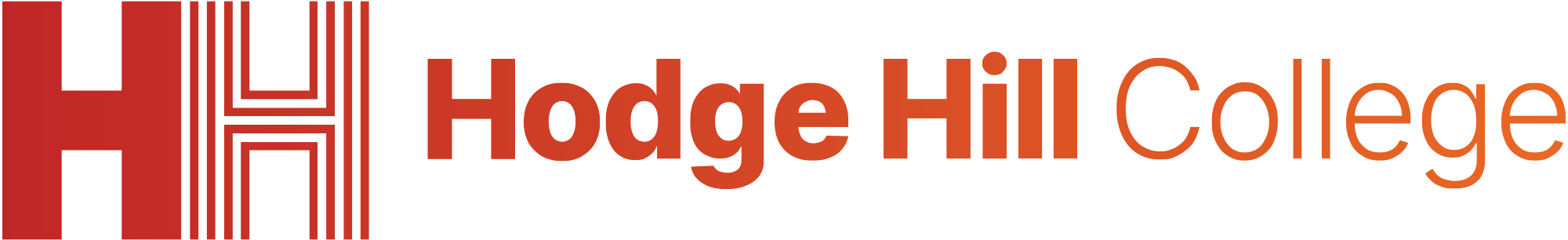 Hinge Questions – whiteboard activity
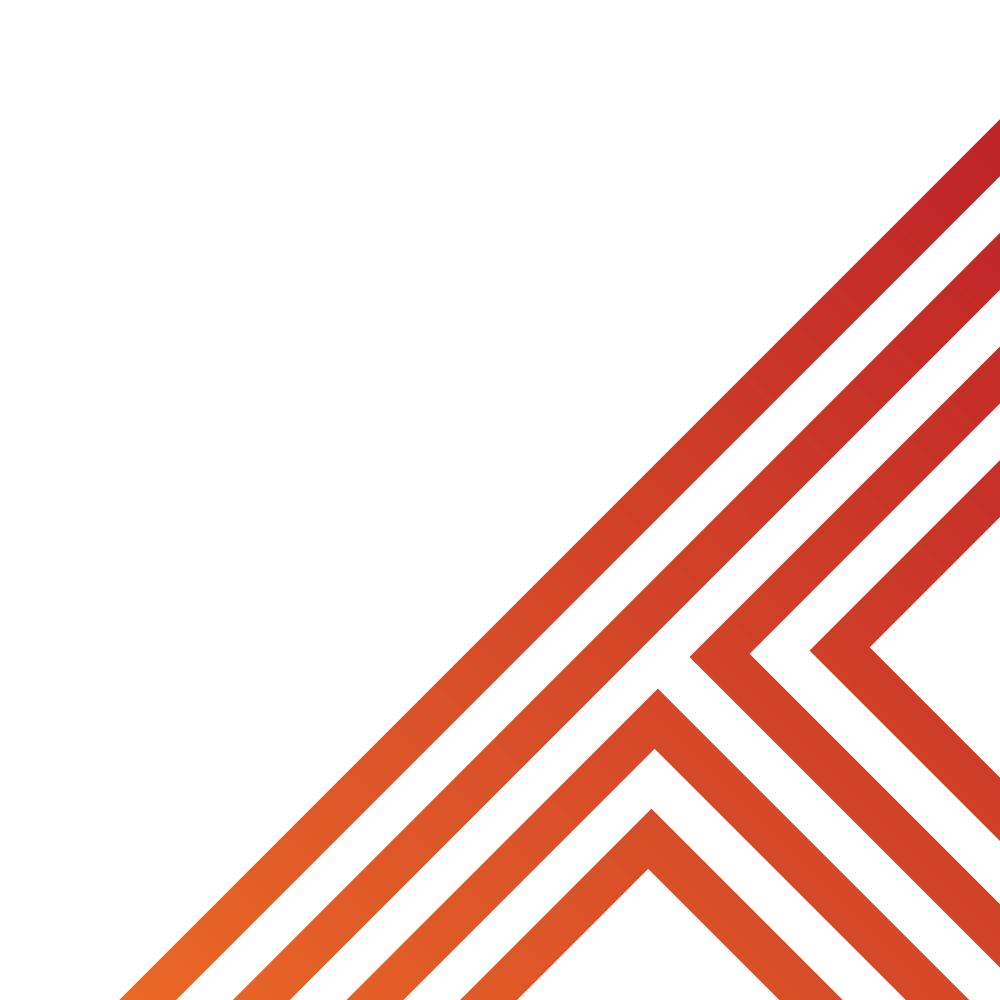 Is this acceptable or unacceptable use of individual liberty?

Wearing whatever style of clothing you wish


Acceptable
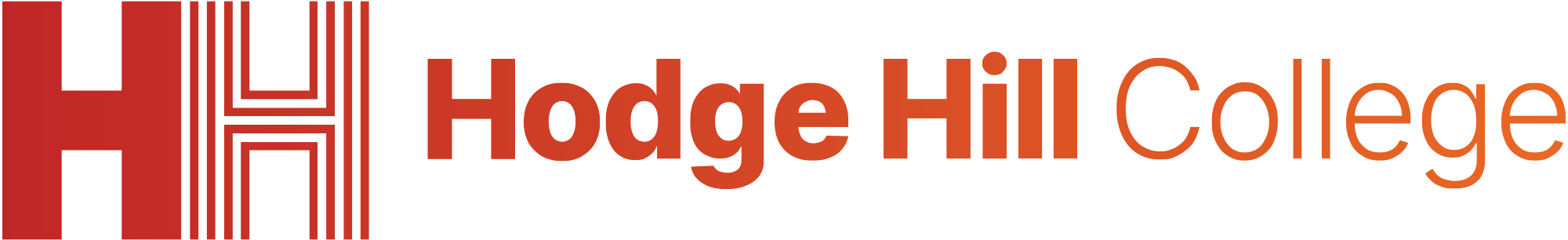 Hinge Questions – whiteboard activity
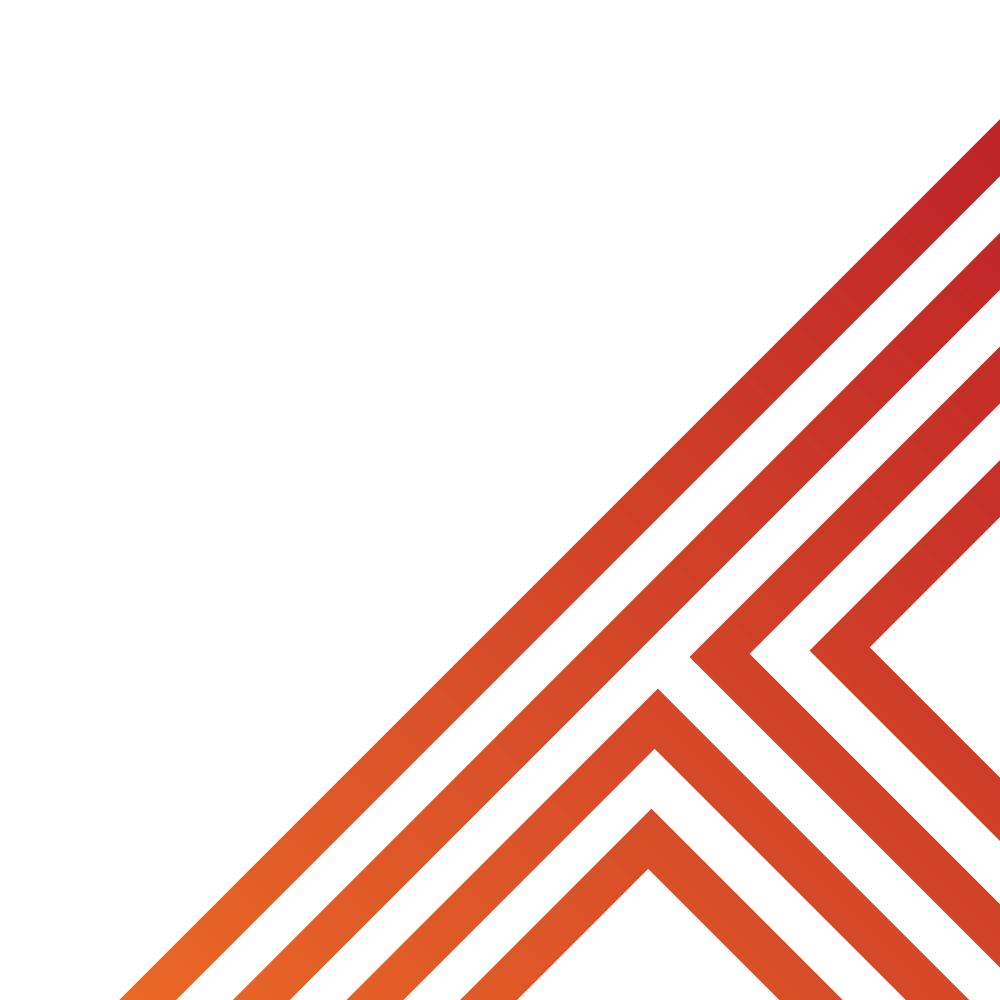 Is this acceptable or unacceptable use of individual liberty?

You sit in the quiet coach on the train but want to listen to music. You realise that you have forgotten your airpods. You play your music out if your phone anyway.


Unacceptable
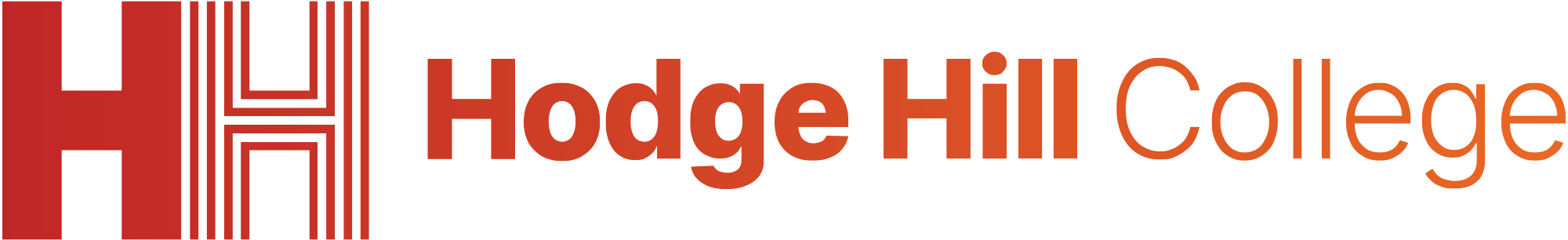 Individual liberty scenarios
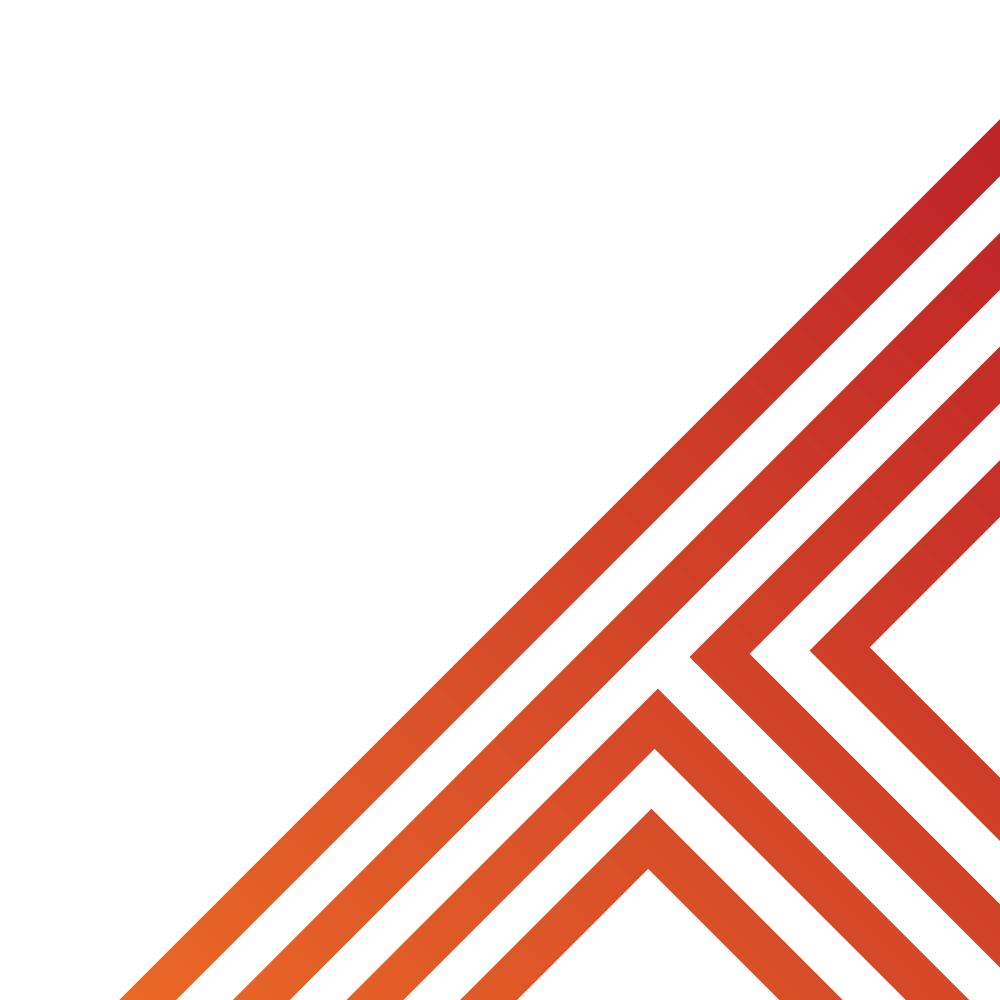 We are now going to look at different scenarios. You need to complete the following steps

Read the scenario
Choose a sentence to write in your book
I think this is an acceptable use of individual liberty
I think this is not an acceptable use of individual liberty
Explain the reason for your answer
I think this because…
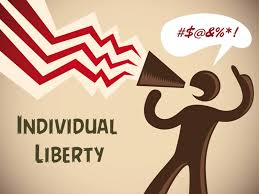 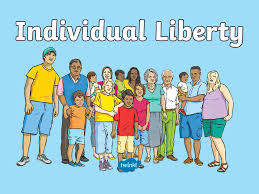 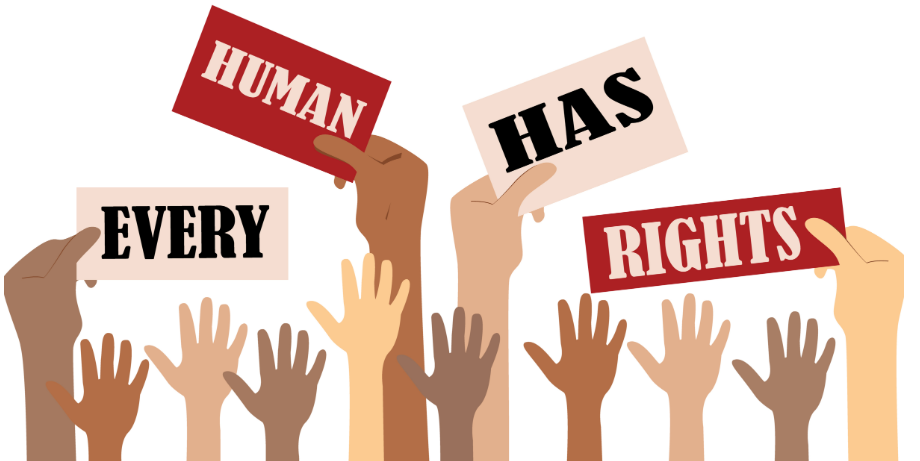 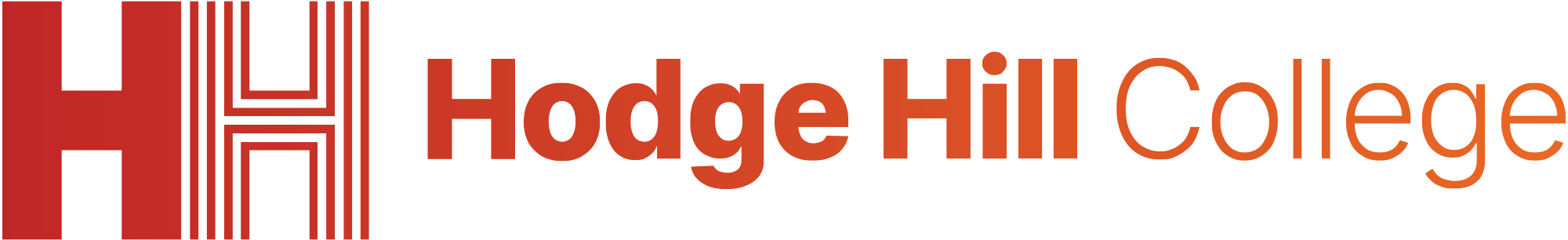 Individual liberty – worksheet review
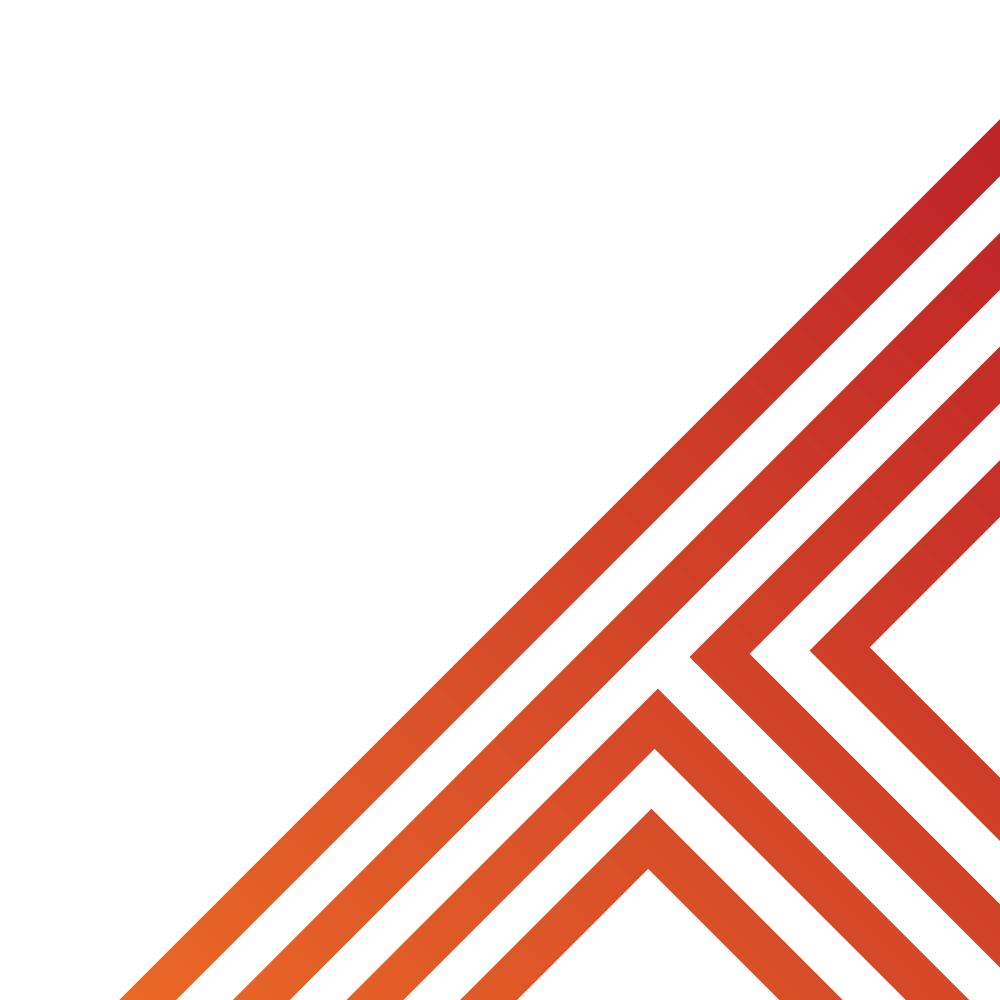 Scenario 1

A group of friends decide to go to the park after school.

Choose a sentence to write in your book
I think this is an acceptable use of individual liberty
I think this is not an acceptable use of individual liberty
Explain the reason for your answer
I think this because…
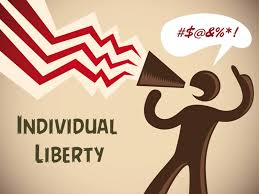 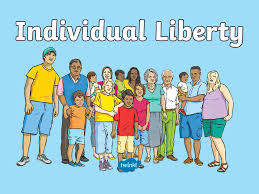 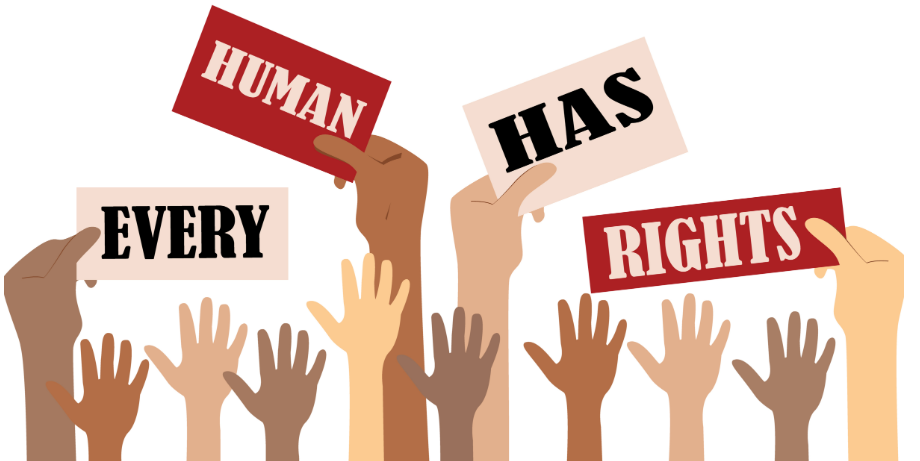 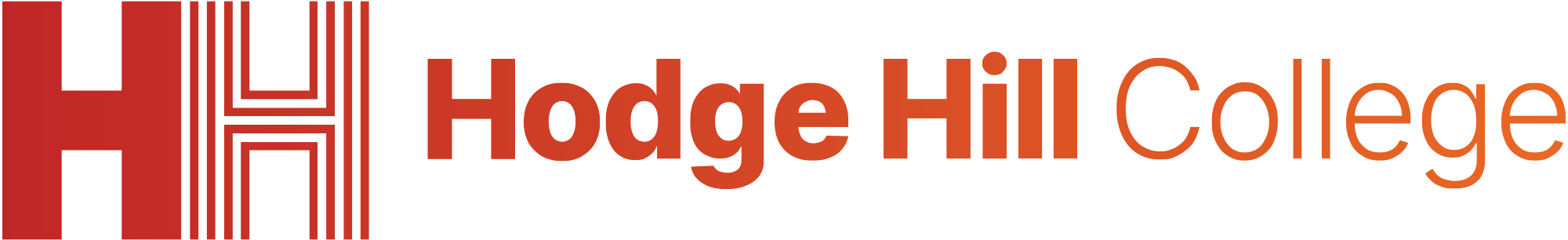 Individual liberty – worksheet review
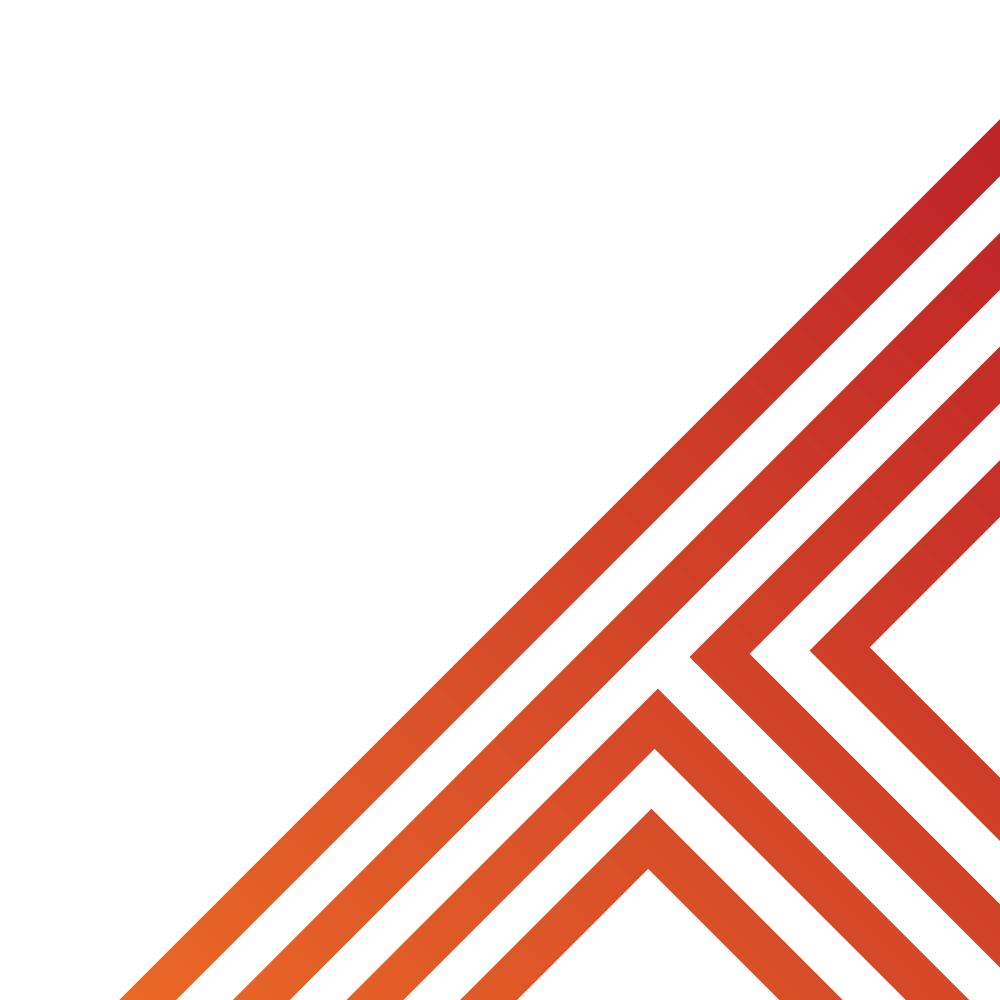 Scenario 1

A group of friends decide to go to the park after school.

This is acceptable as they are not skipping school, children have the right to play in the UN Convention on the Rights of a Child.

This is all ok as long as they had permission from their parents/carers!!
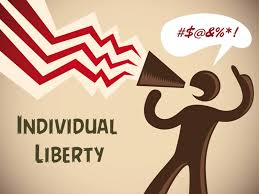 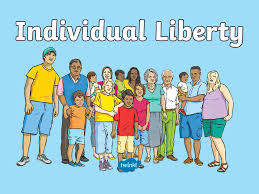 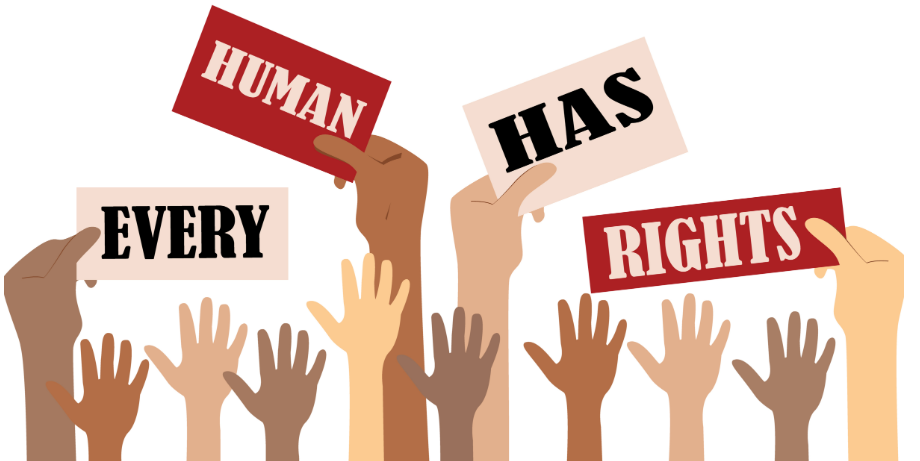 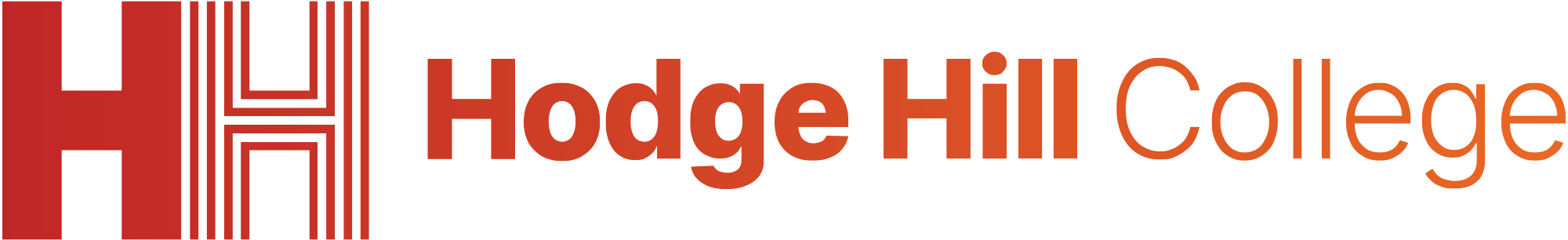 Individual liberty – worksheet review
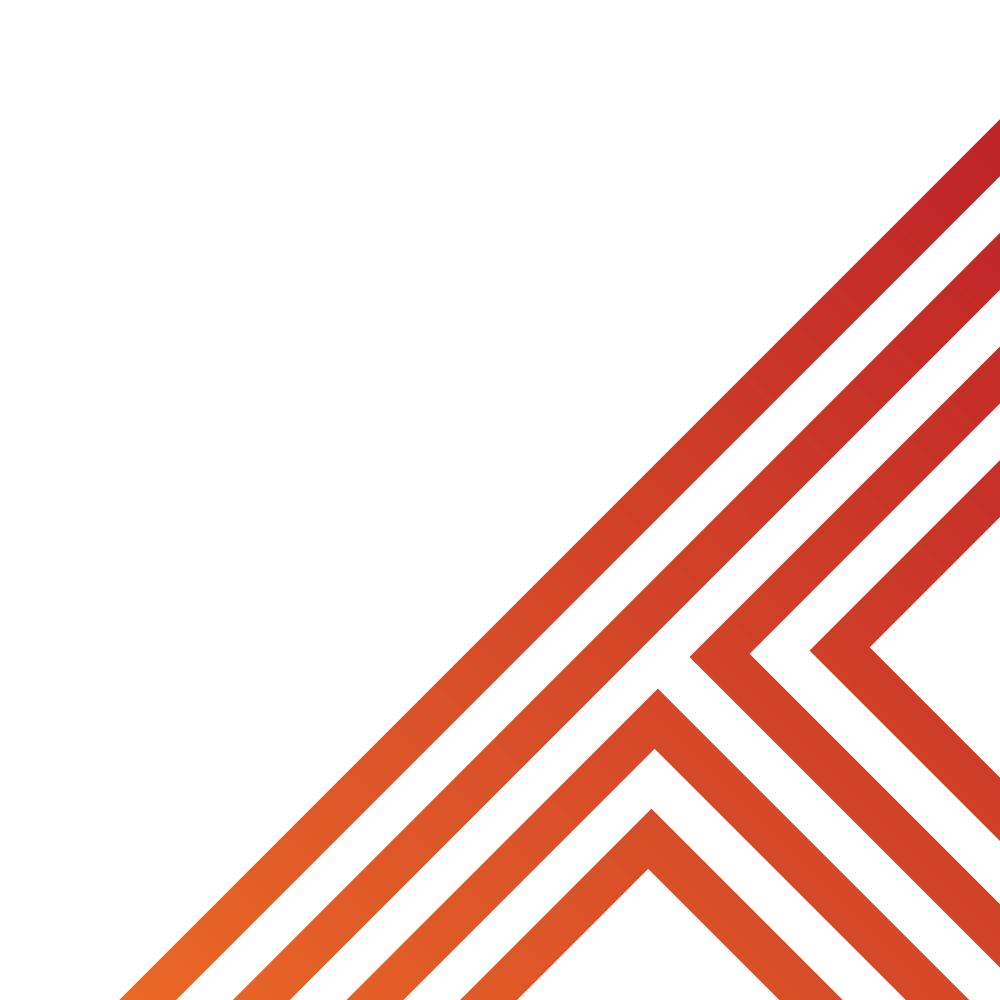 Scenario 2

“Someone hates going to a lesson in school so they continually disrupts the class. This means the class is always behind compared to other classes”

Choose a sentence to write in your book
I think this is an acceptable use of individual liberty
I think this is not an acceptable use of individual liberty
Explain the reason for your answer
I think this because…
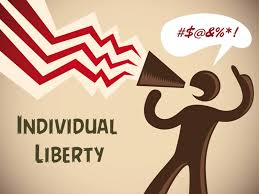 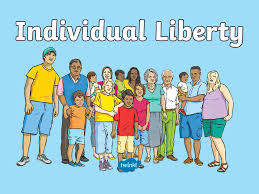 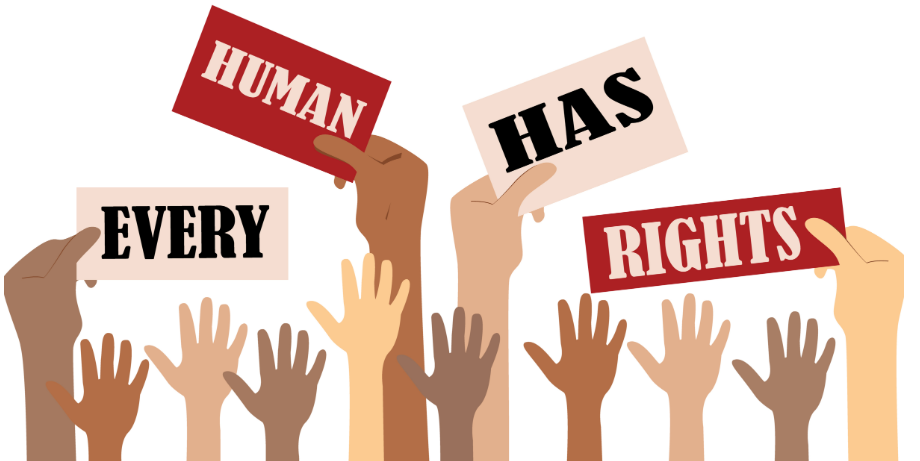 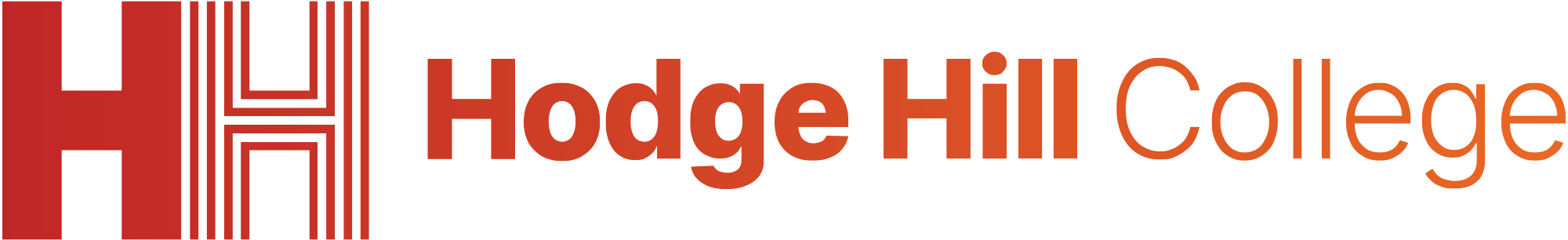 Individual liberty – worksheet review
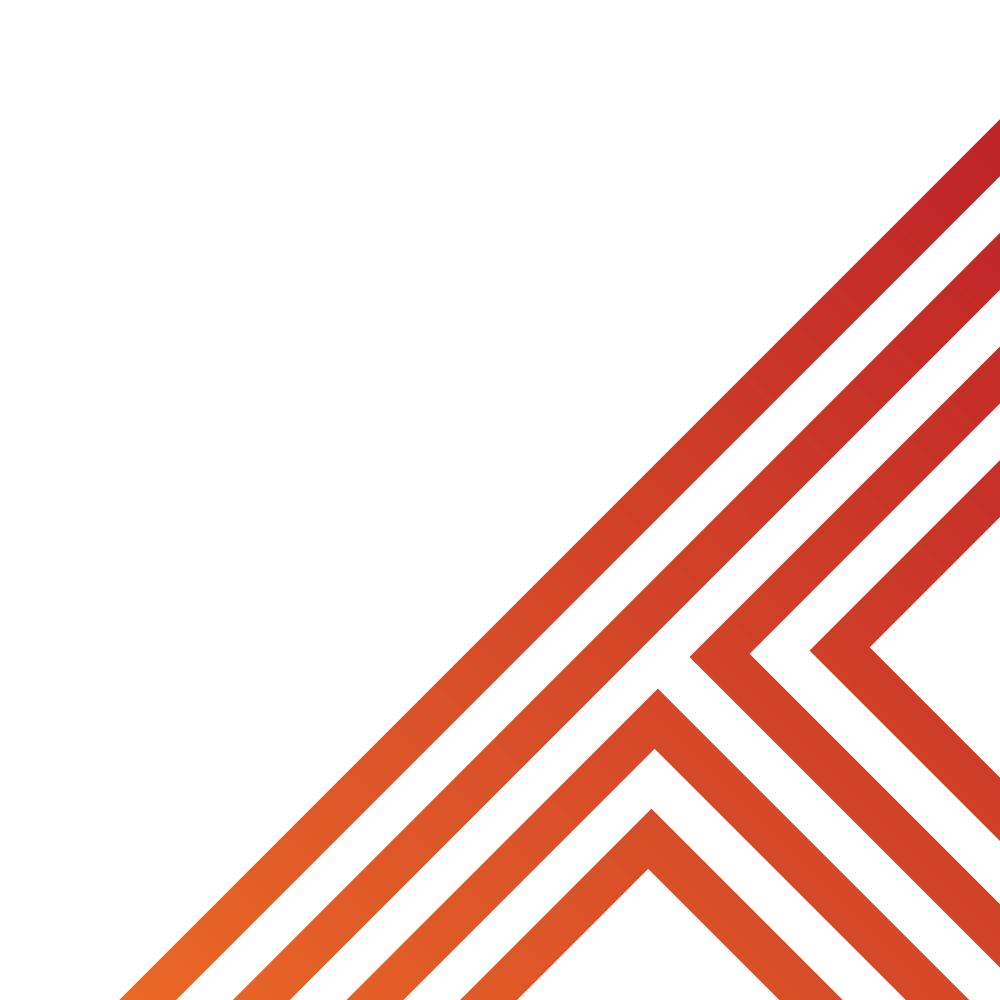 Scenario 2

“Someone hates going to a lesson in school so they continually disrupts the class. This means the class is always behind compared to other classes”

This is unacceptable. Everyone in the room has a right to an education (This is also in the UN Convention of the Rights of a Child). The person in choosing their actions is taking away the liberty of other people in the class to learn.
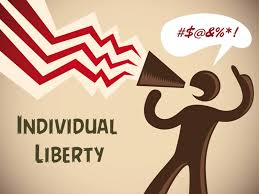 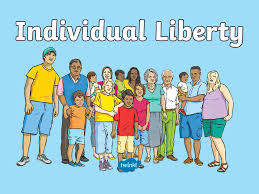 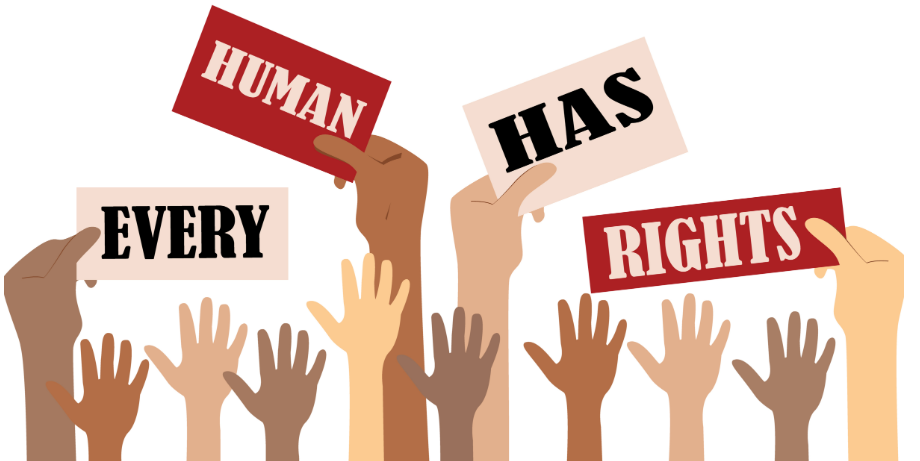 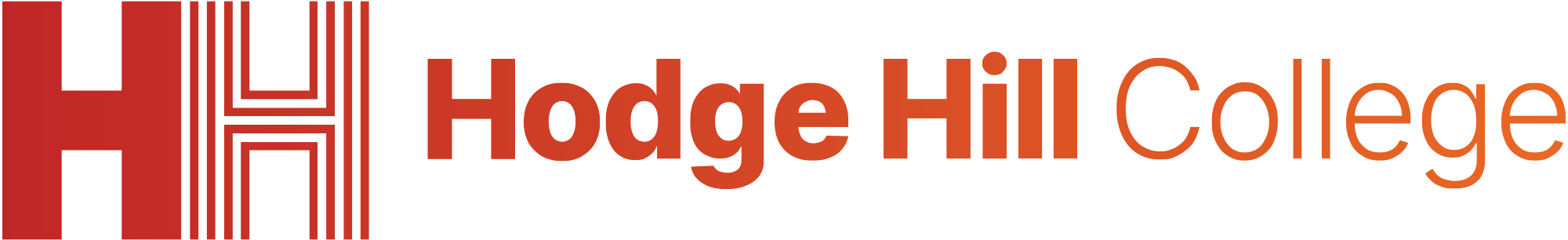 Individual liberty – worksheet review
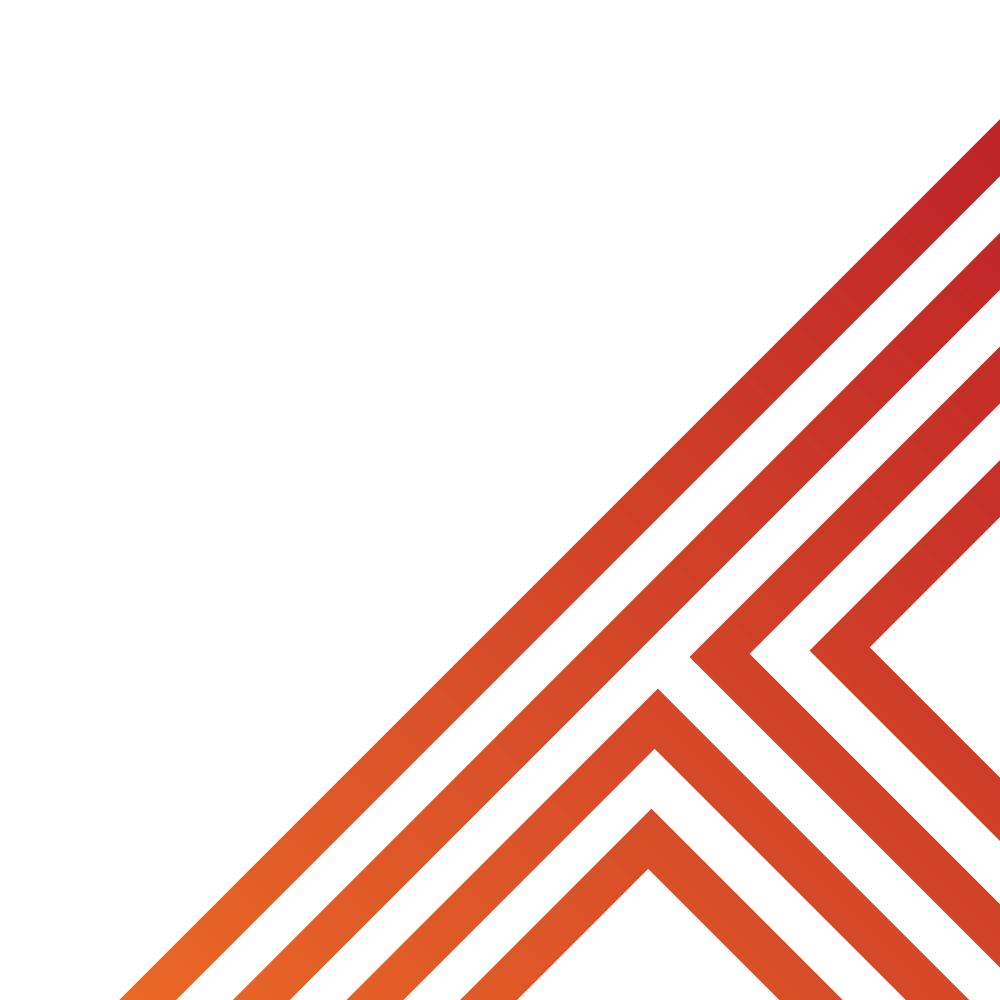 Scenario 3

A parent is late taking their child to school so decides to drive at 35mph in a 30mph zone to get there quicker

Choose a sentence to write in your book
I think this is an acceptable use of individual liberty
I think this is not an acceptable use of individual liberty
Explain the reason for your answer
I think this because…
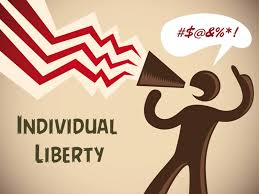 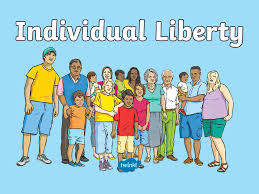 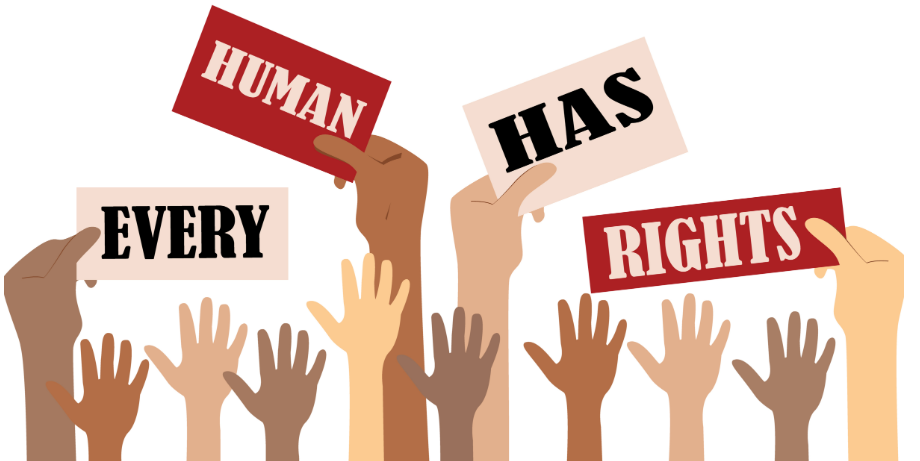 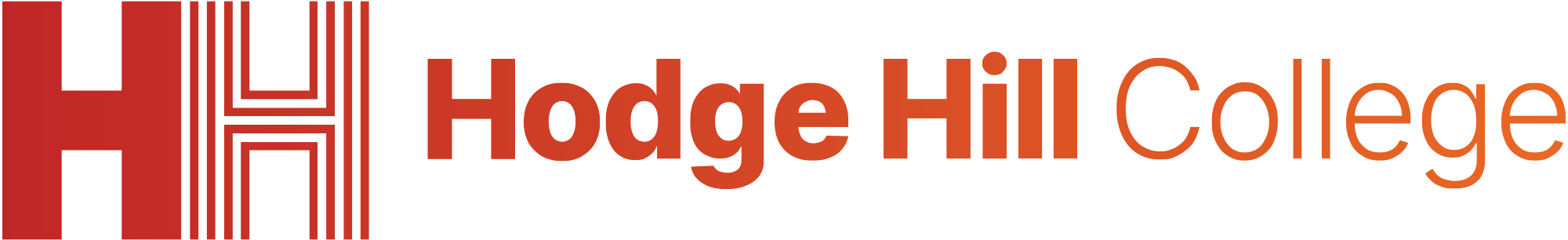 Individual liberty – worksheet review
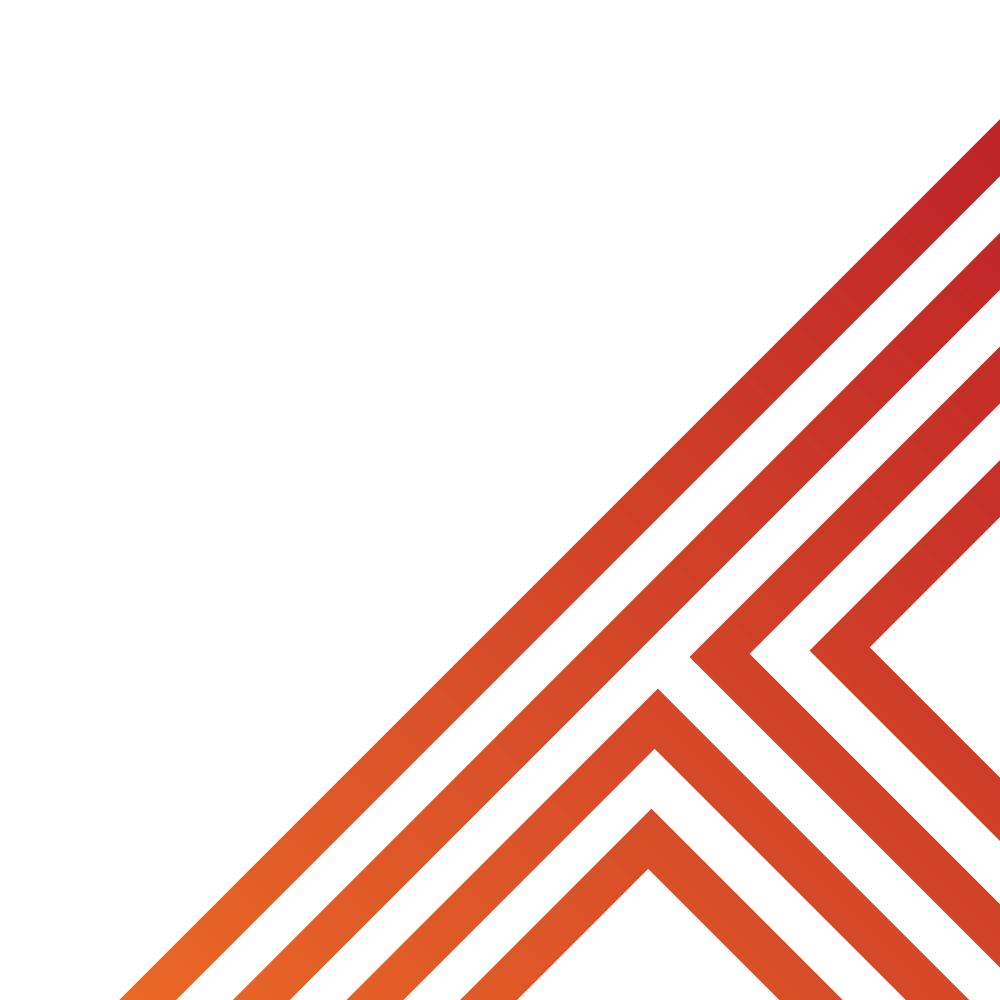 Scenario 3

A parent is late taking their child to school so decides to drive at 35mph in a 30mph zone to get there quicker

This is unacceptable. It is against the law to drive faster than the speed limit as this impacts the safety of other road users (other cars, cyclists and pedestrians).
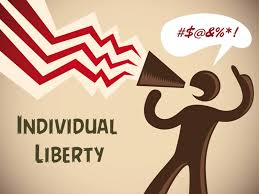 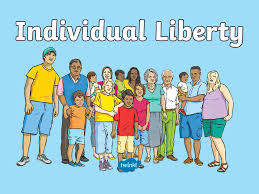 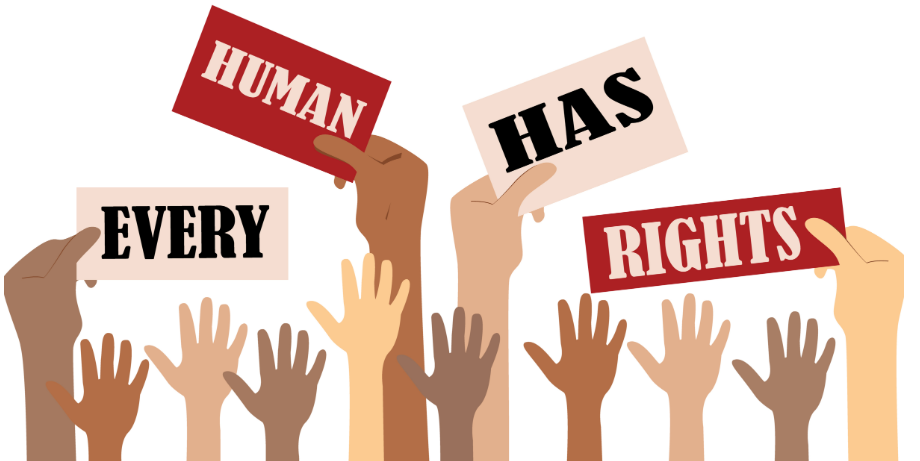 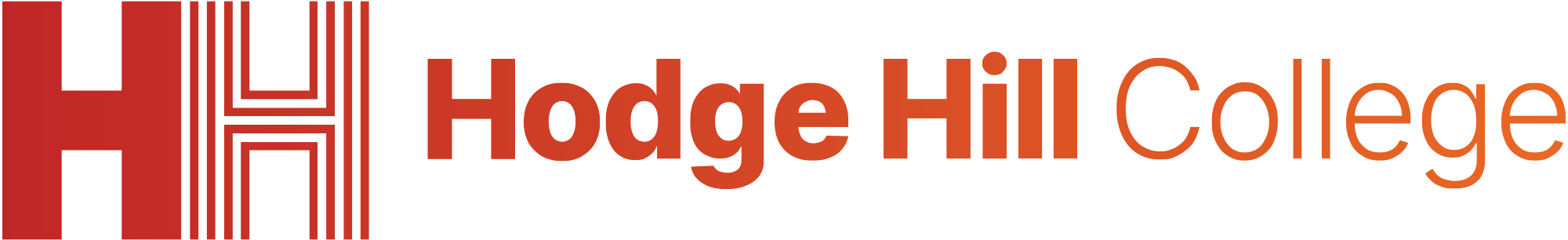 Individual liberty – fill in the blanks
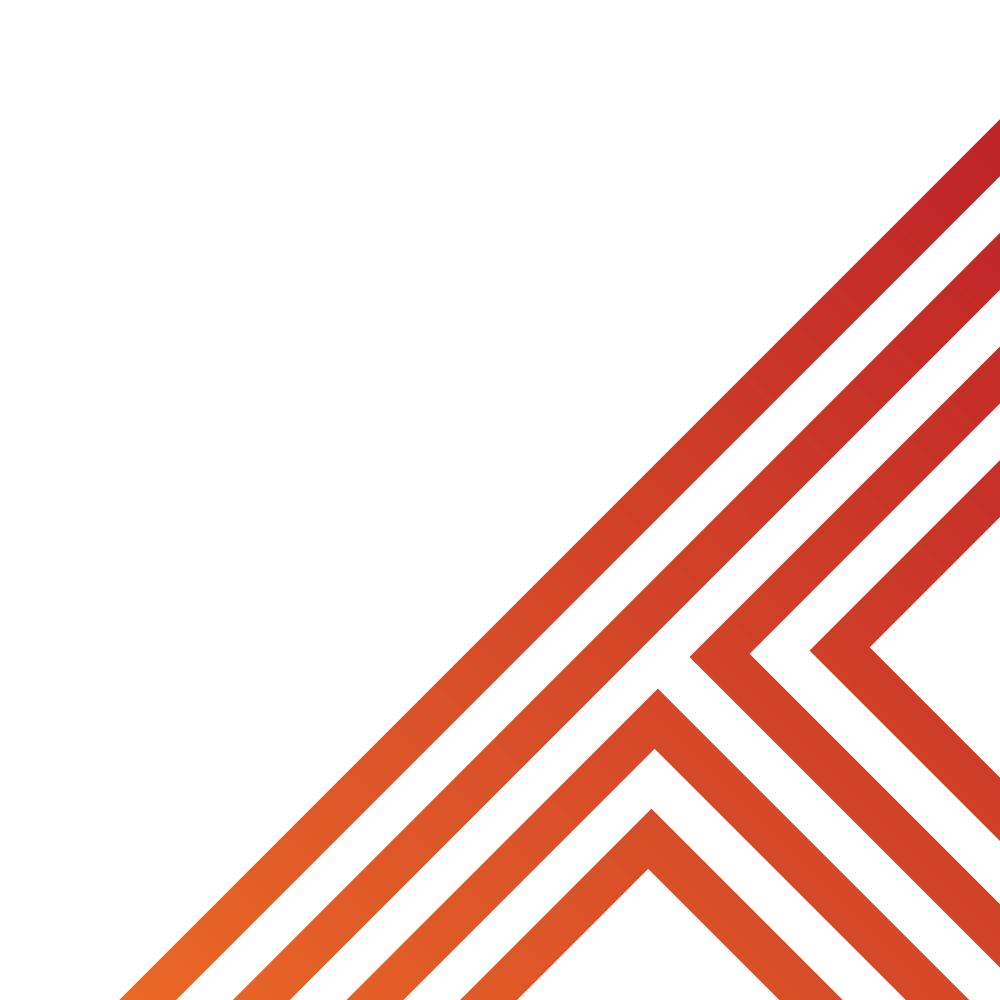 In your books write out the following paragraph and fill in the blanks

Having the freedom to make decisions about your life is called _______________. An example of this is people are ________ to go where they like and in what they ________. However it is important that these decisions ________ take away other people’s ___________. It is also important that when using their liberty people do not break any ________ or ________.
Word Bank
Rules
Liberty
Individual liberty
Say
Free
Don’t
laws
Individual liberty
free
say
Don’t
liberty
Rules/laws
Rules/laws
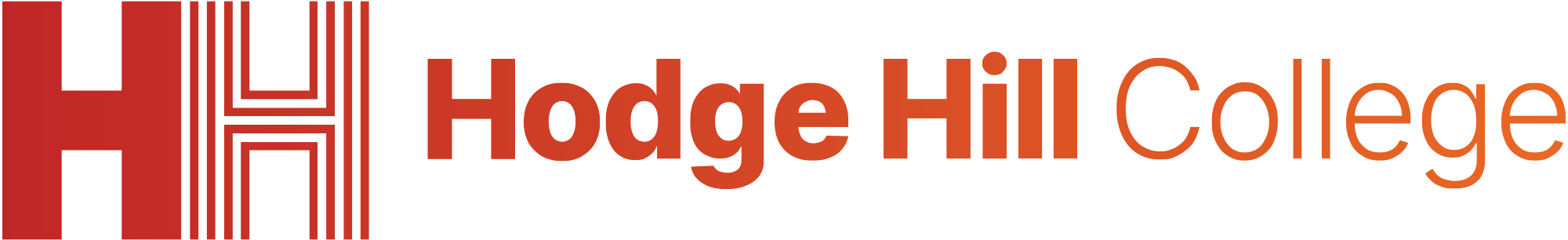 Reflection
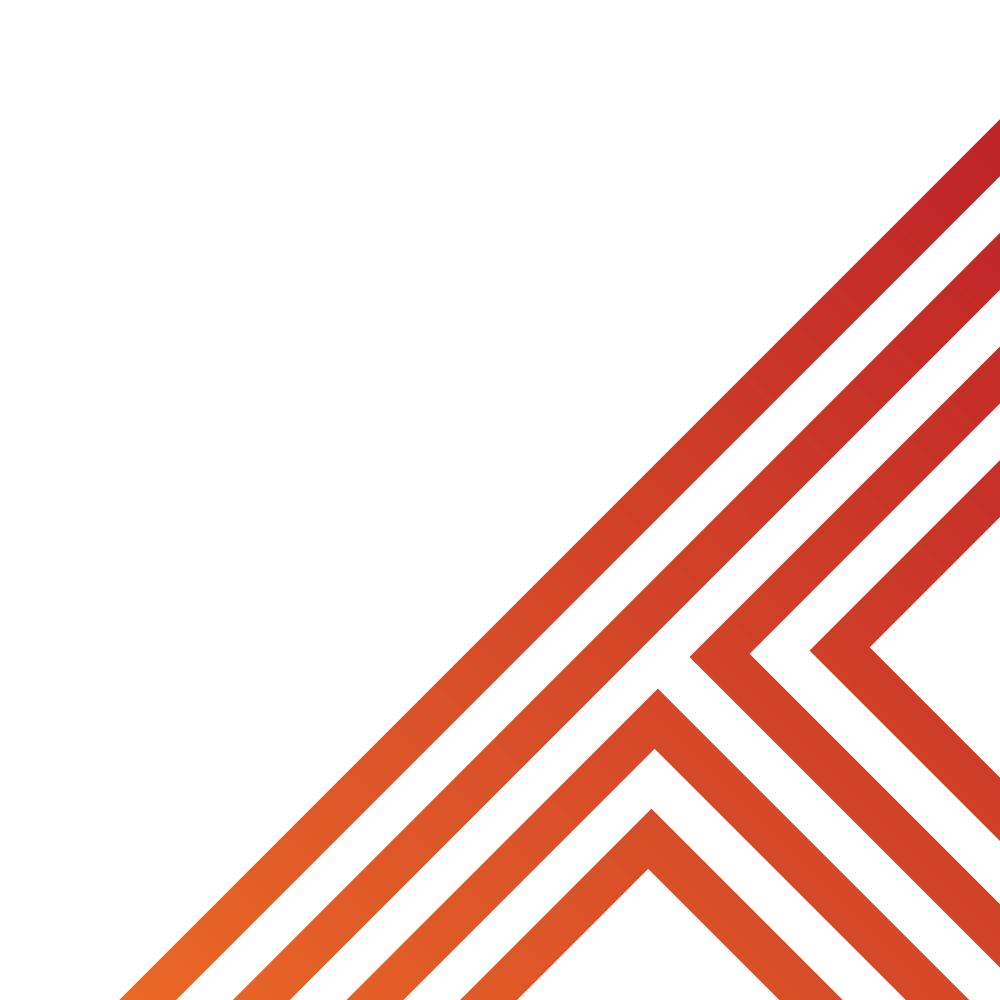 Look back at your first attempt of defining “individual liberty”

Now complete this this sentence in your book

At the end of the lesson I now know that individual liberty is…..
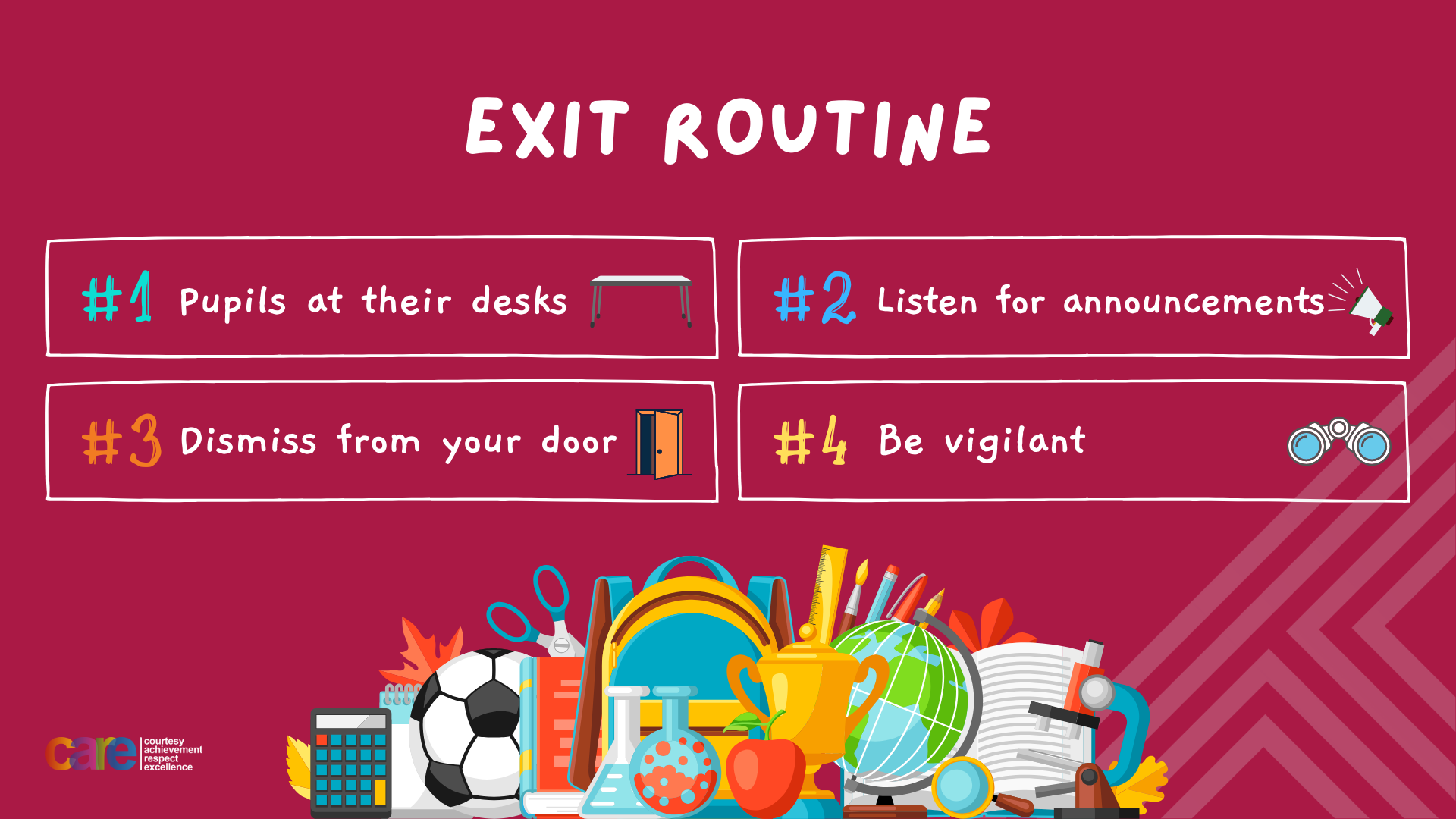